?
BĚŽNÍK KOPRETINOVÝ
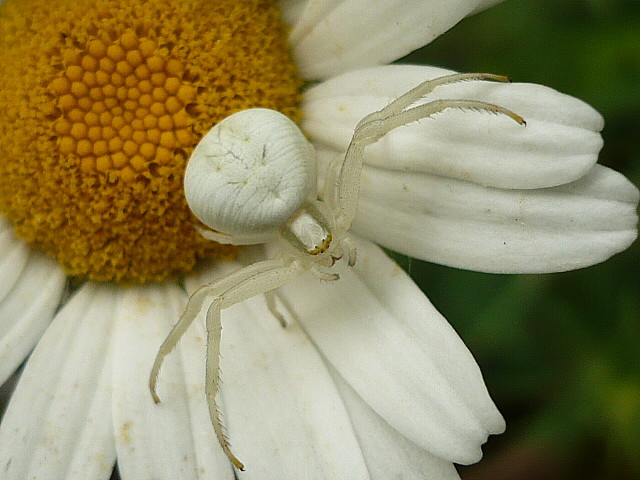 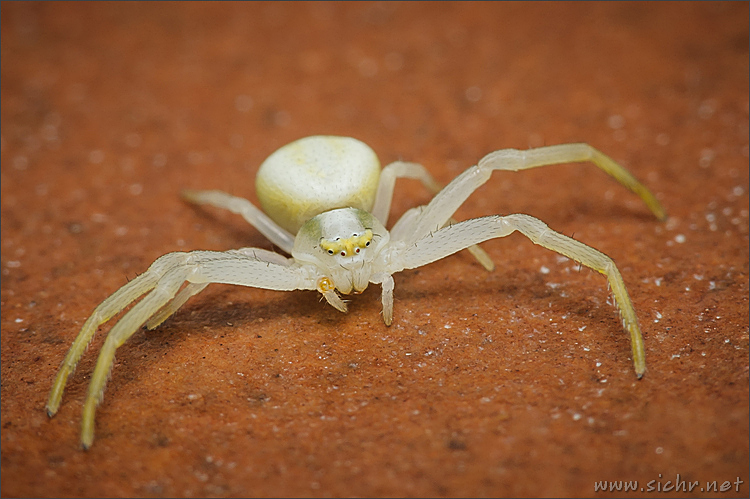 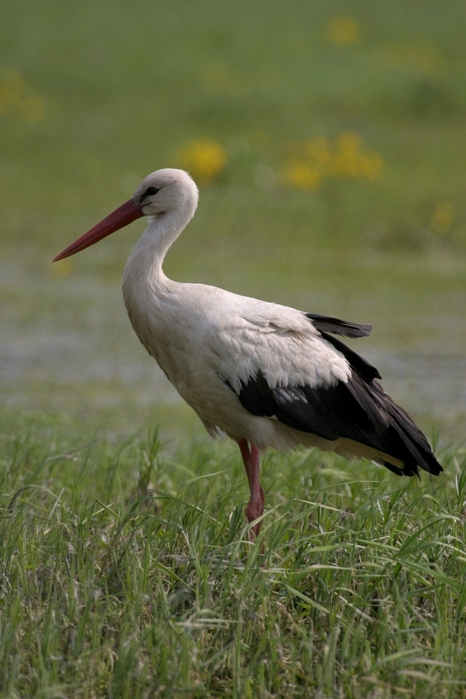 ?
ČÁP BÍLÝ
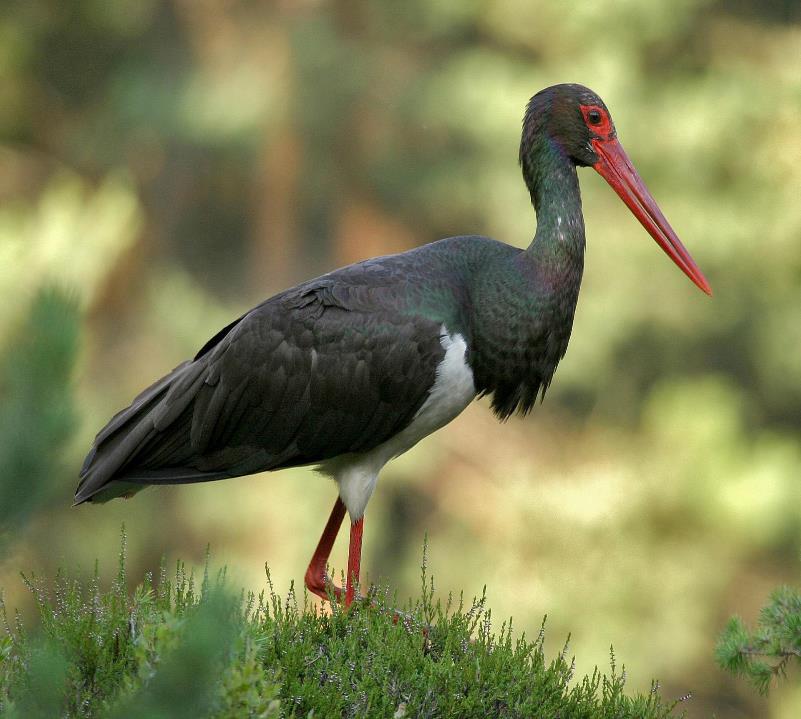 ?
ČÁP ČERNÝ
?
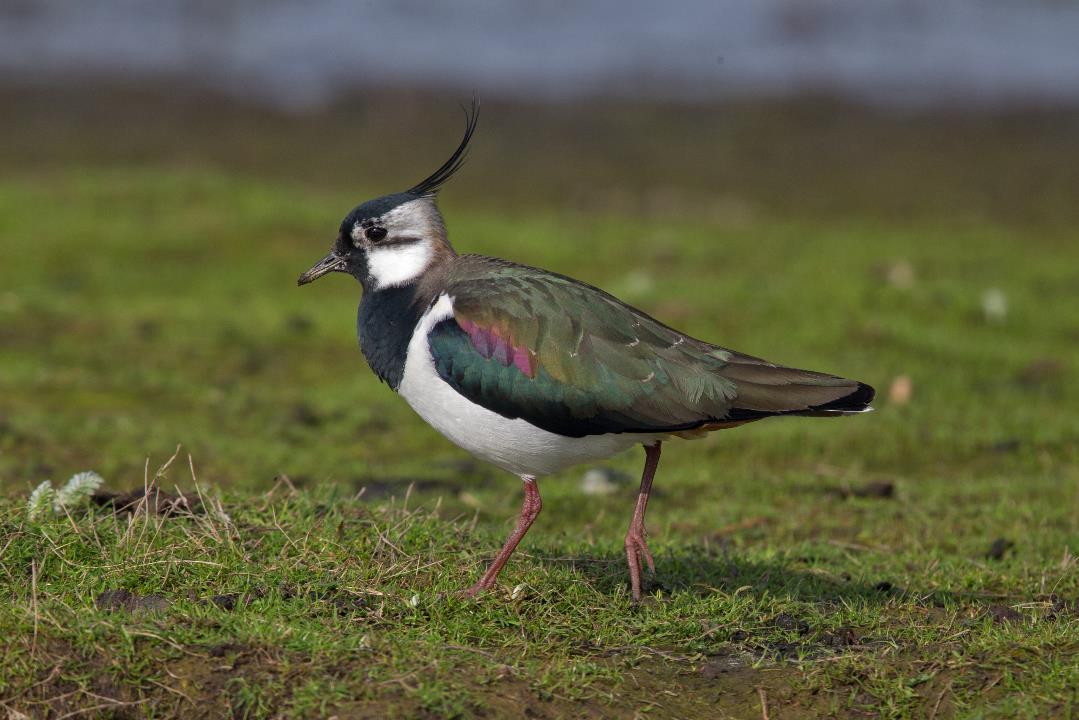 ČEJKA CHOCHOLATÁ
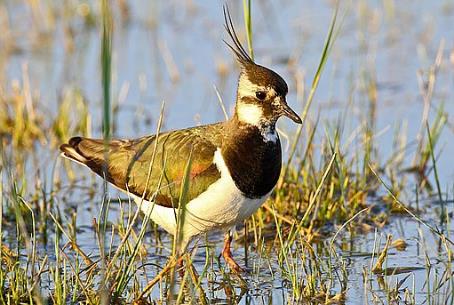 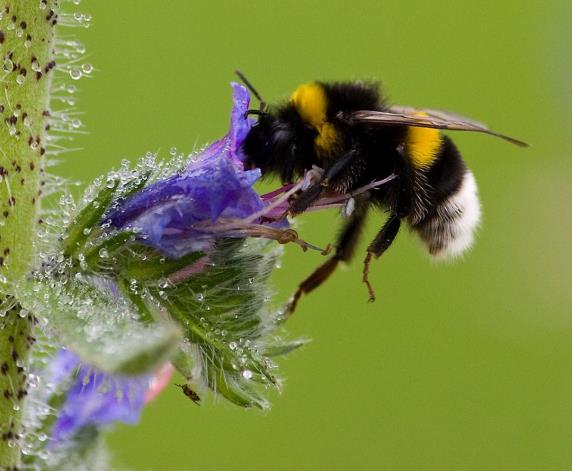 ČMELÁK ZEMNÍ
?
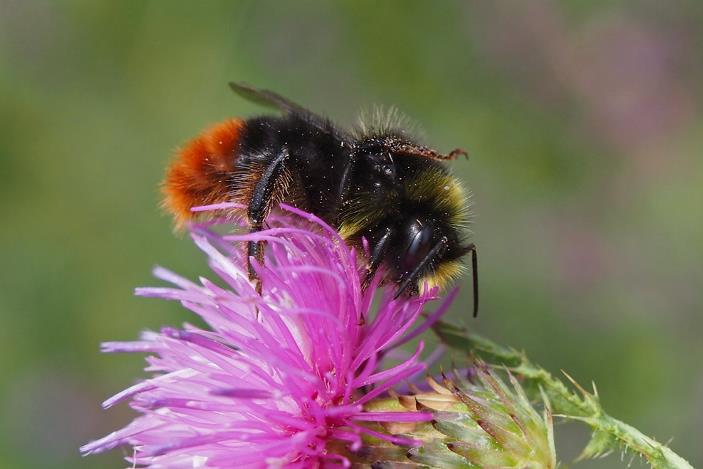 ČMELÁK SKALNÍ
?
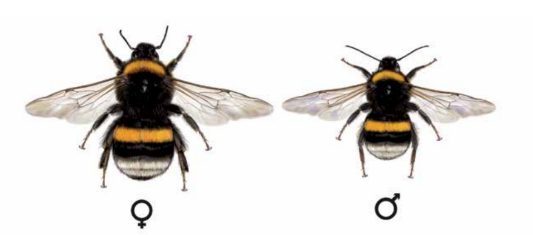 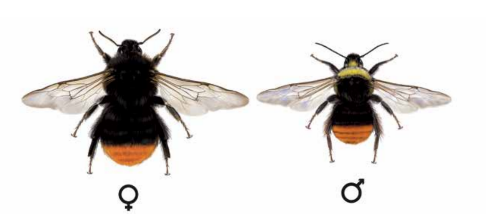 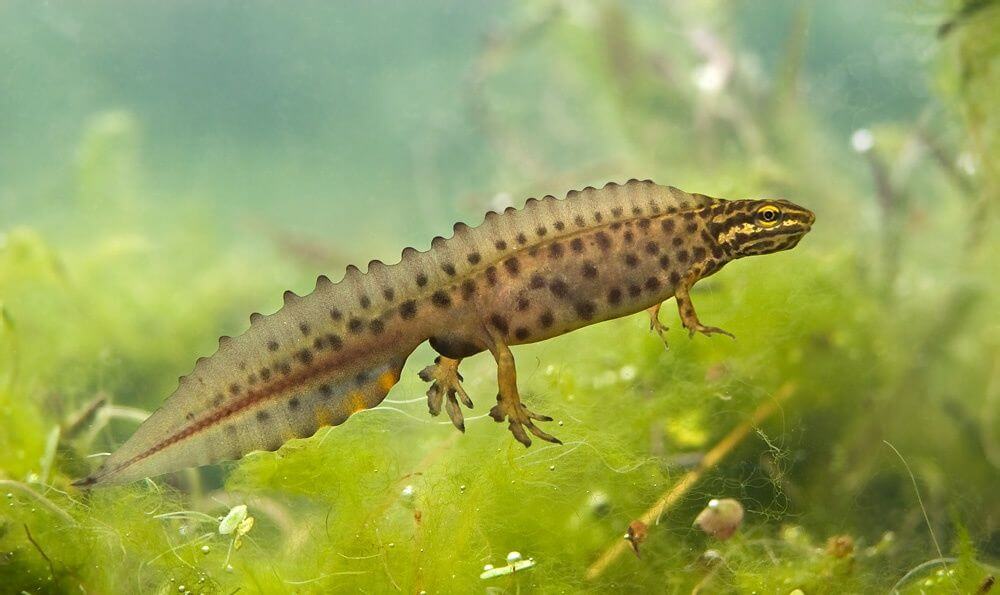 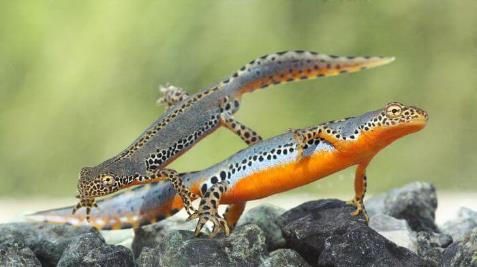 ČOLEK HORSKÝ
?
?
ČOLEK OBECNÝ
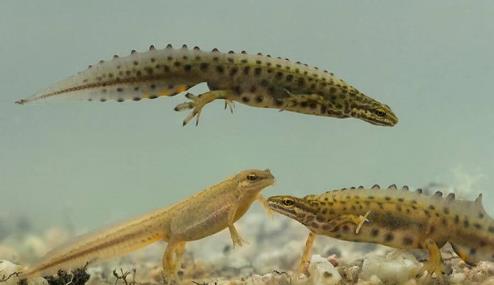 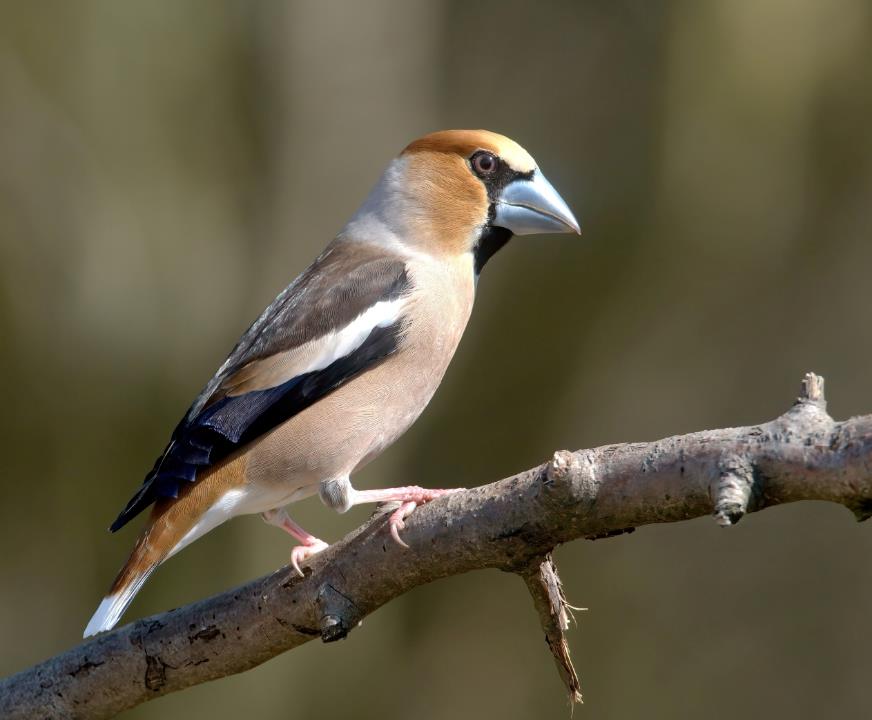 DLASK TLUSTOZOBÝ
?
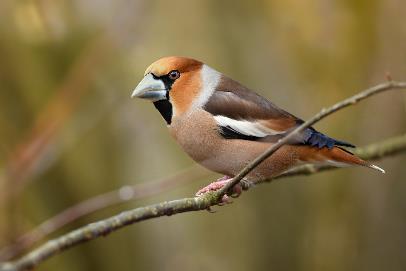 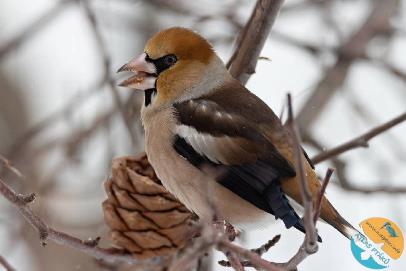 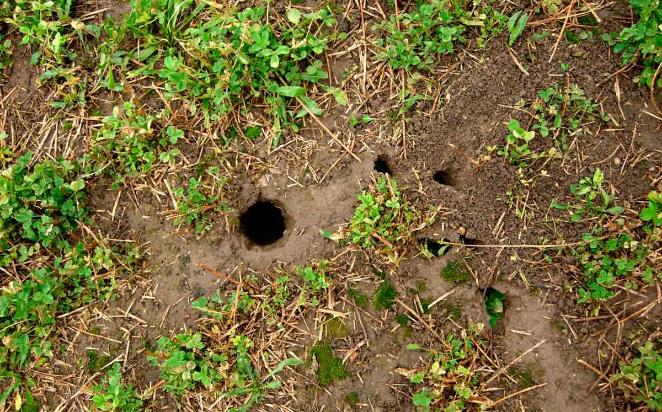 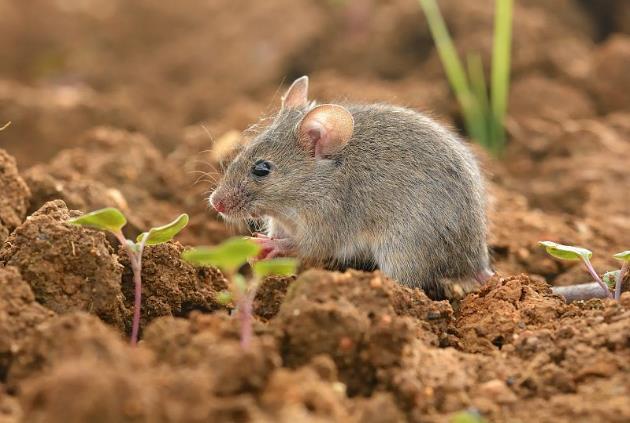 HRABOŠ POLNÍ
?
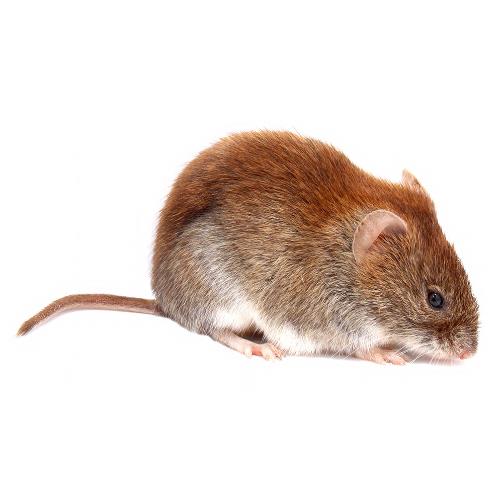 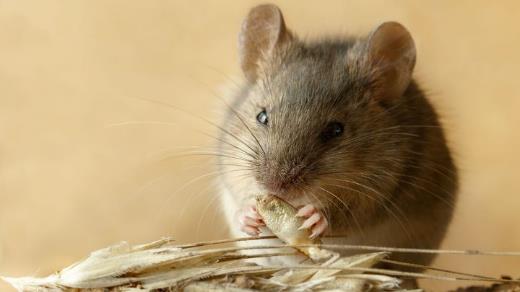 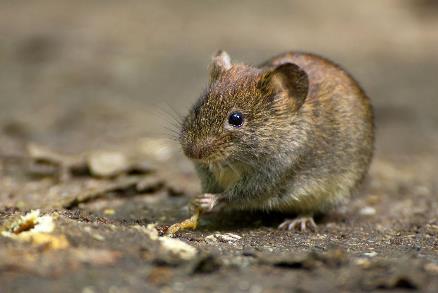 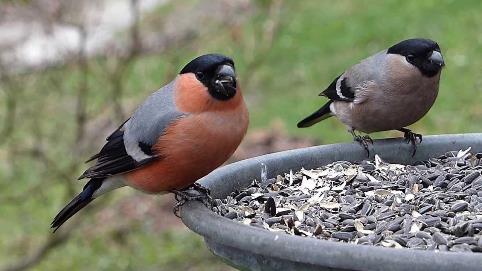 HÝL OBECNÝ
?
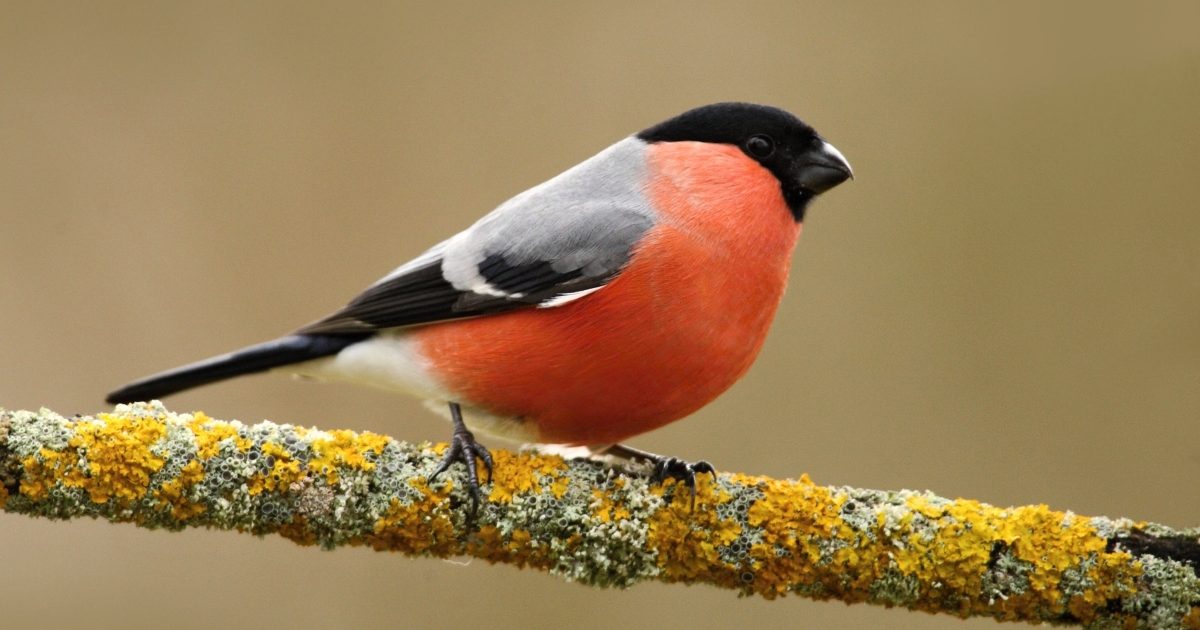 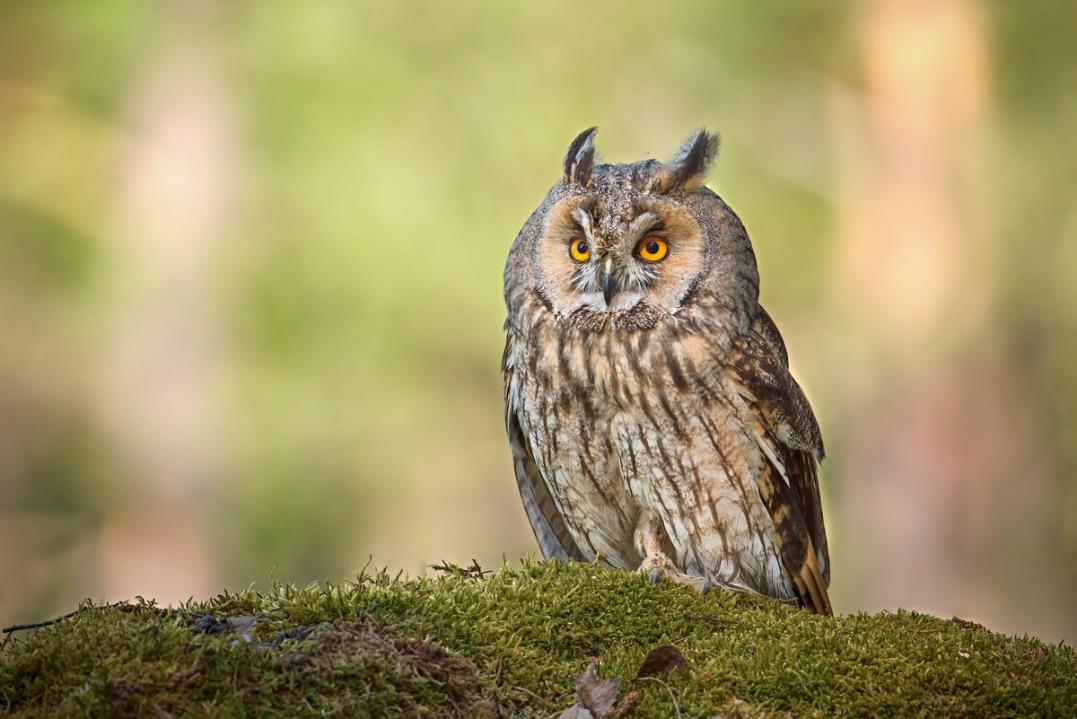 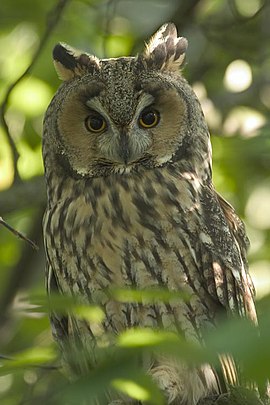 KALOUS UŠATÝ
?
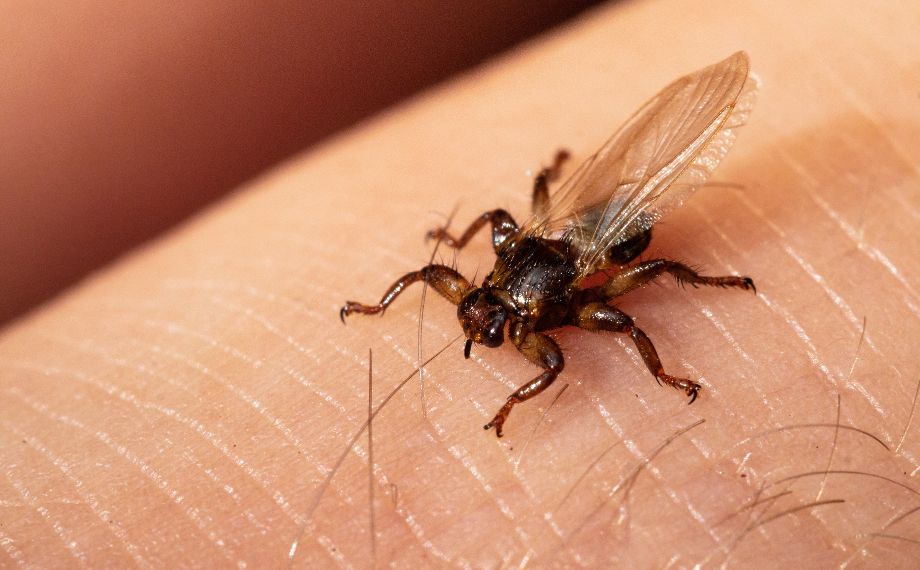 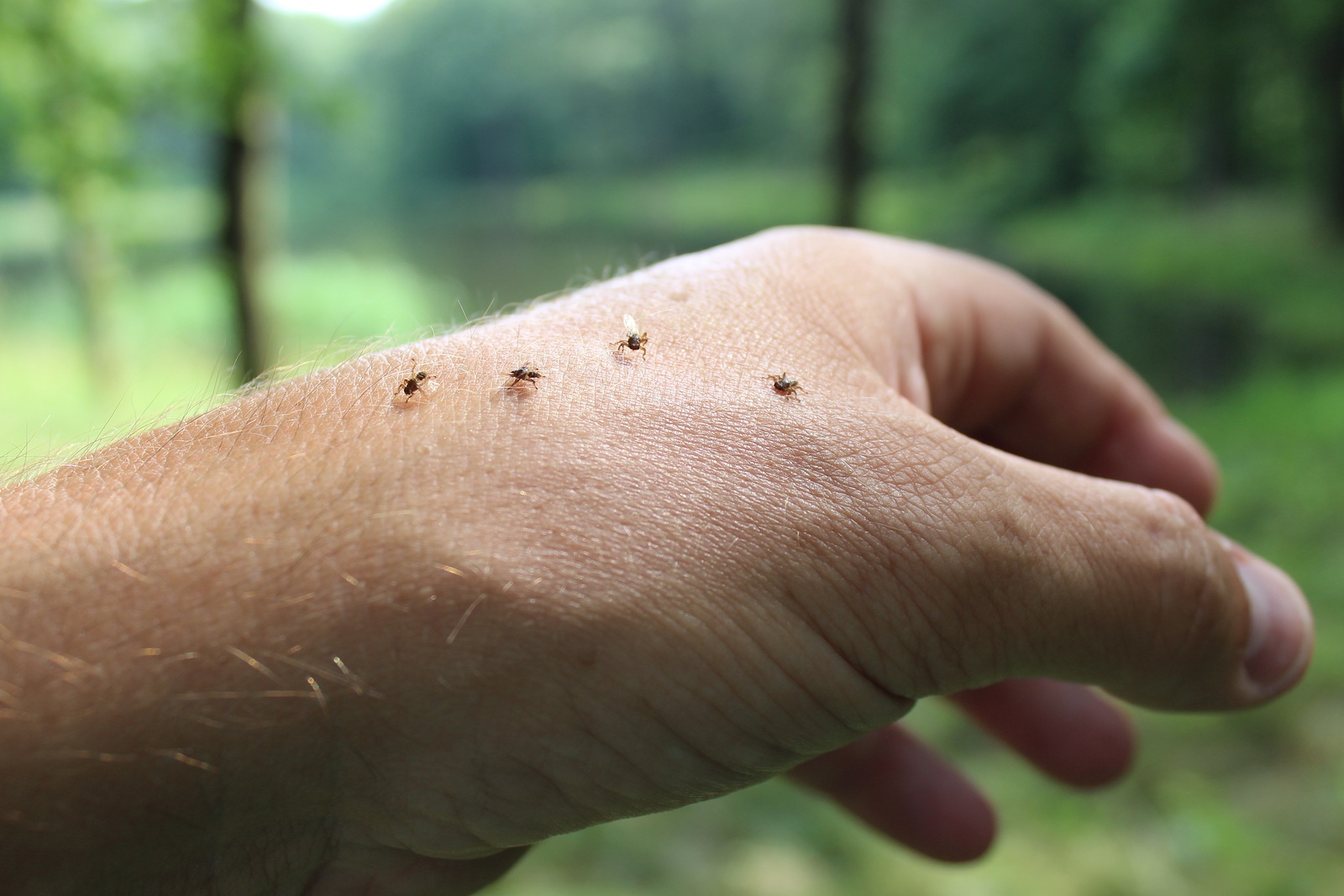 ?
KLOŠ JELENNÍ
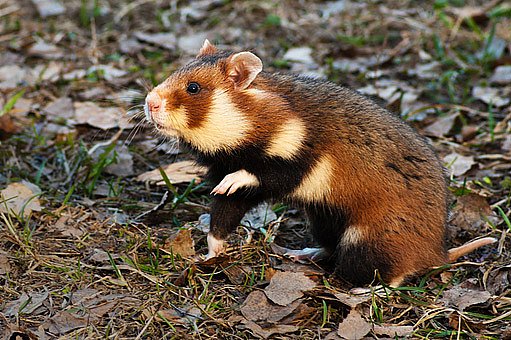 ?
KŘEČEK POLNÍ
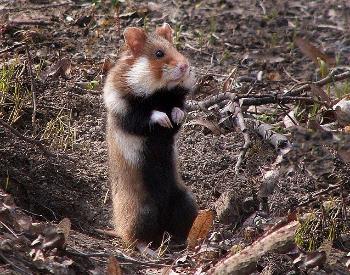 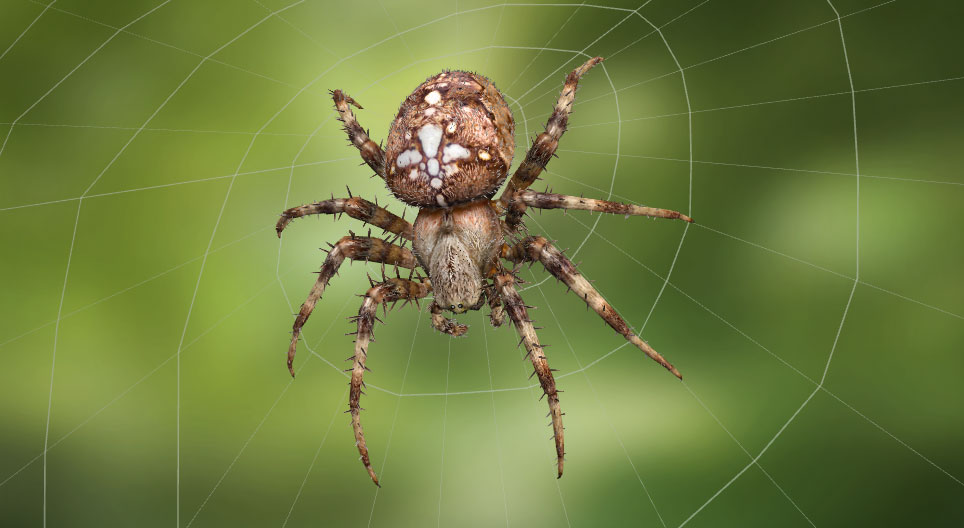 ?
KŘIŽÁK OBECNÝ
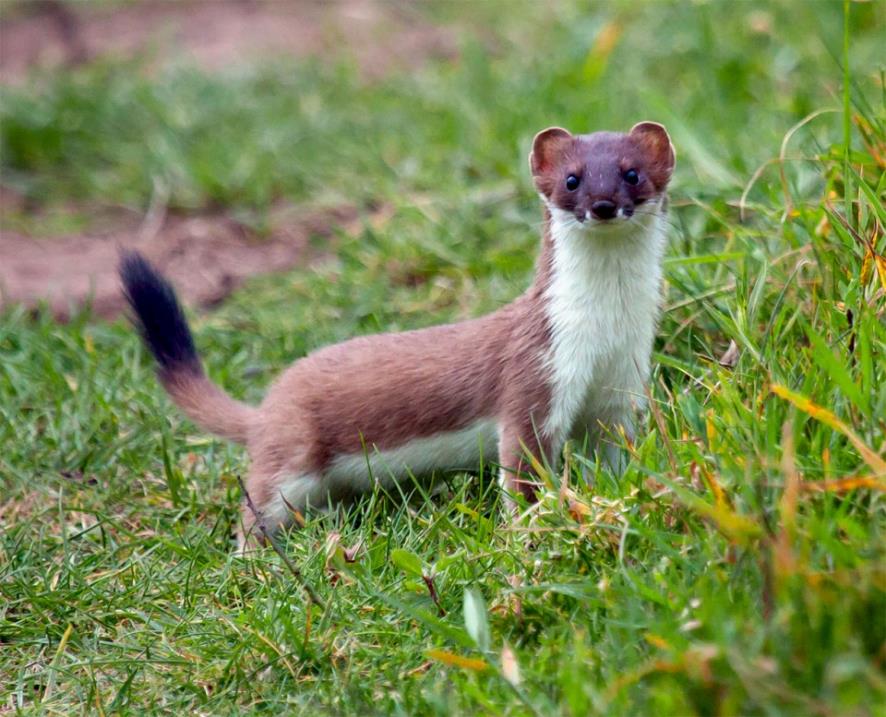 LASICE HRANOSTAJ
?
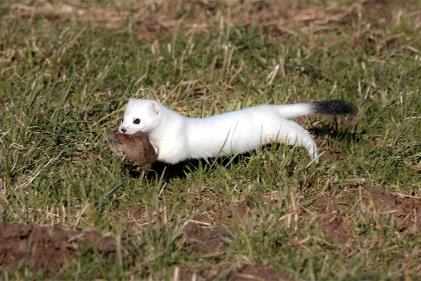 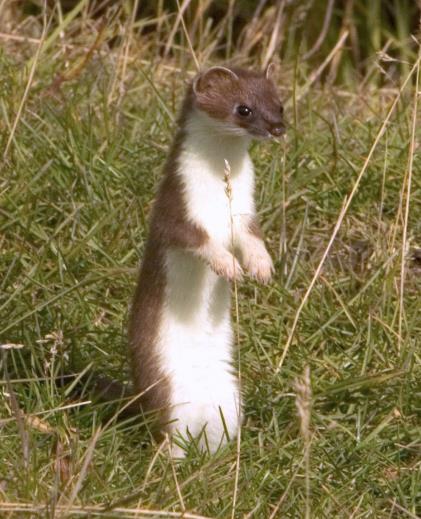 LUMEK VELKÝ
?
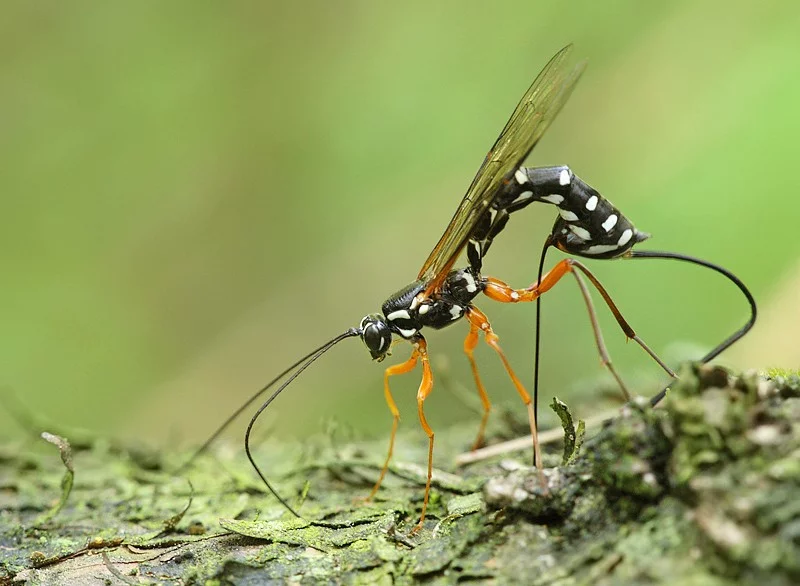 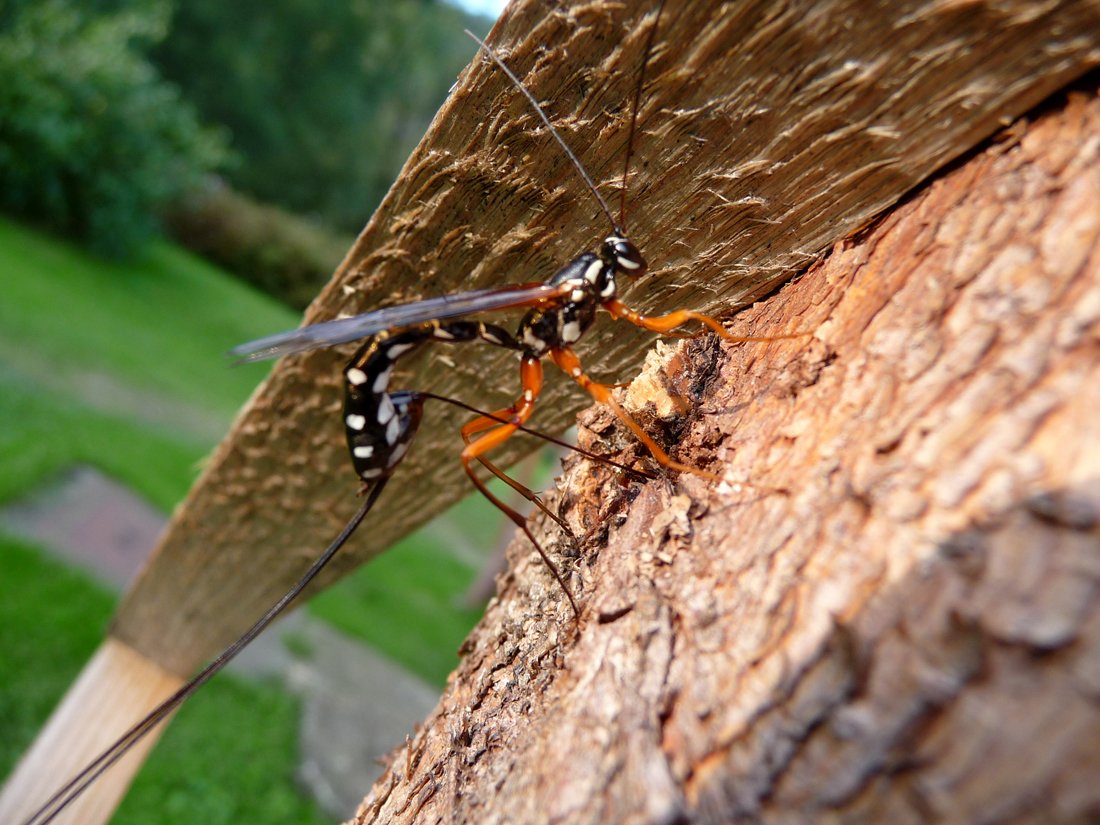 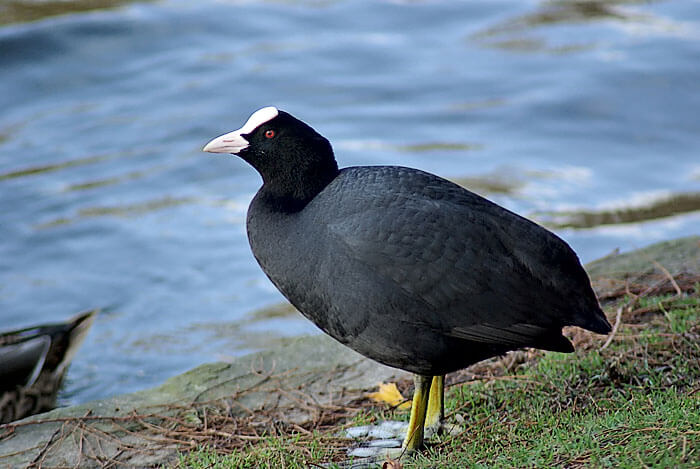 ?
LYSKA ČERNÁ
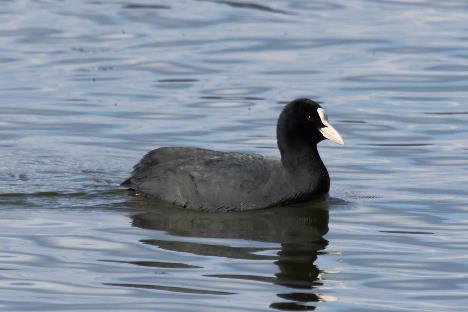 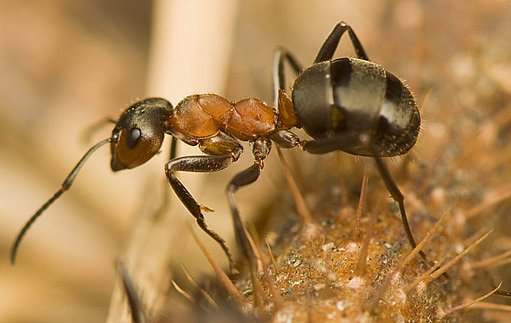 ?
MRAVENEC LESNÍ
?
NETOPÝR REZAVÝ
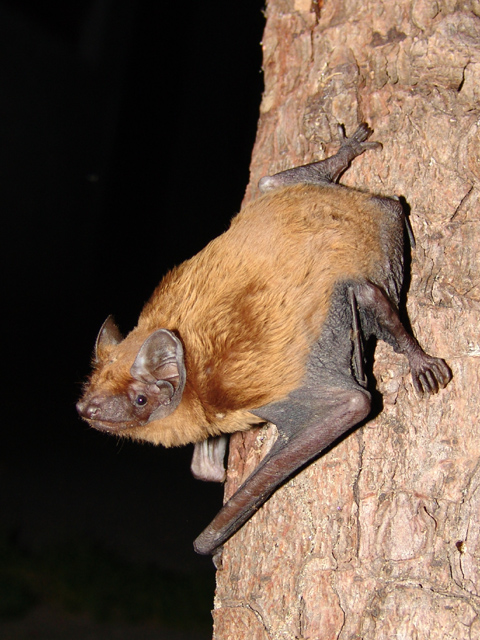 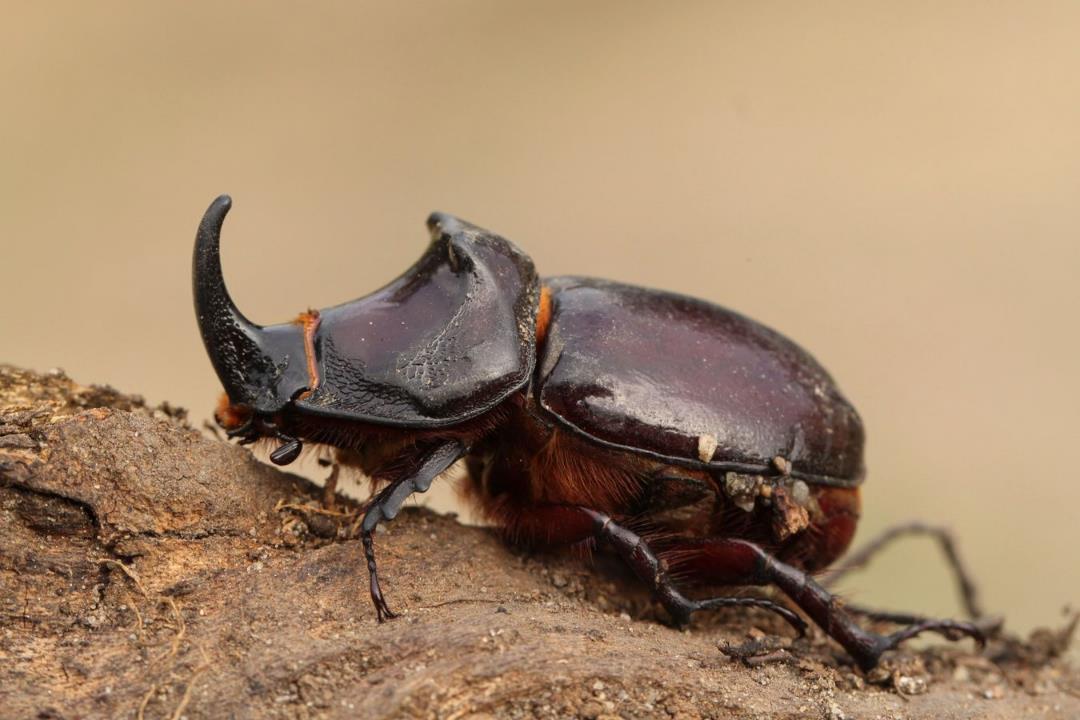 ?
NOSOROŽÍK KAPUCÍNEK
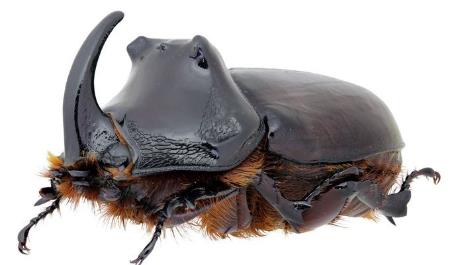 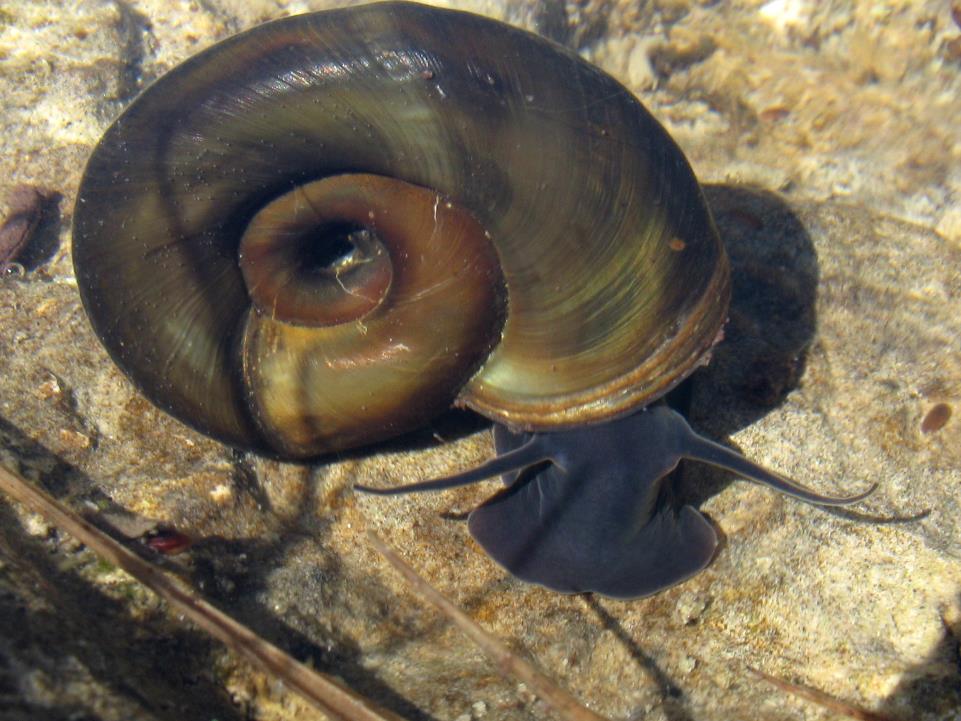 OKRUŽÁK PLOSKÝ
?
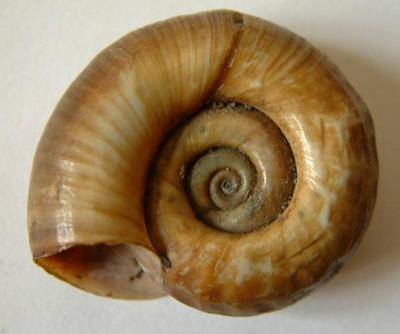 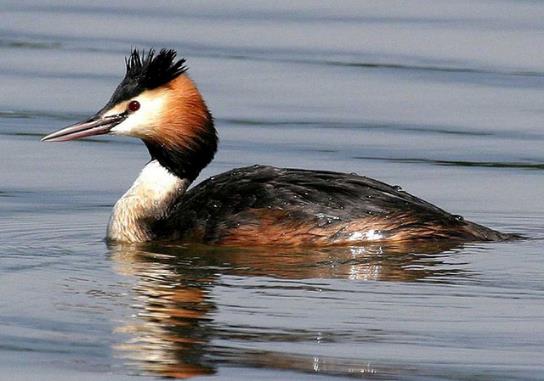 ?
POTÁPKA ROHÁČ
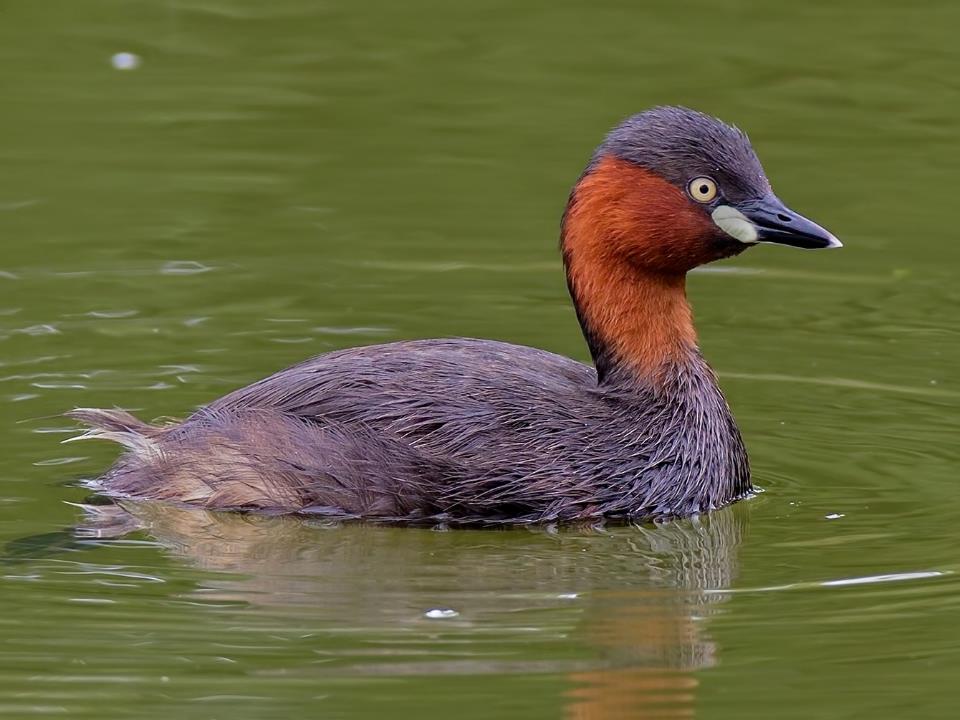 ?
POTÁPKA MALÁ
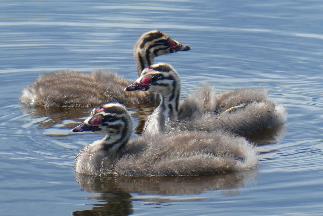 MLÁDĚ
PIJAVKA LÉKAŘSKÁ
?
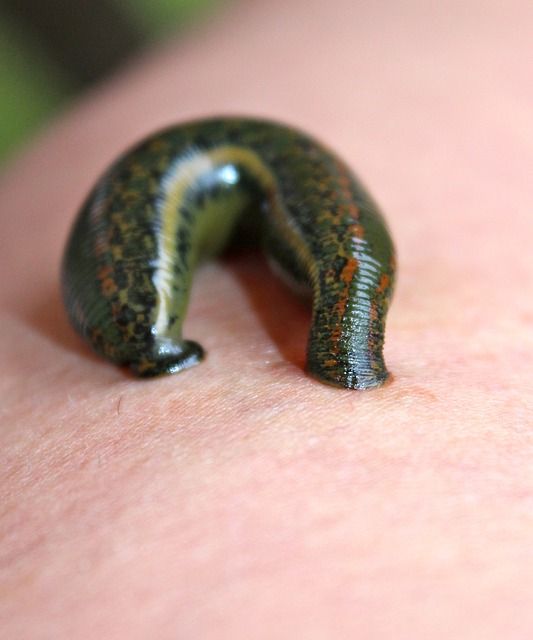 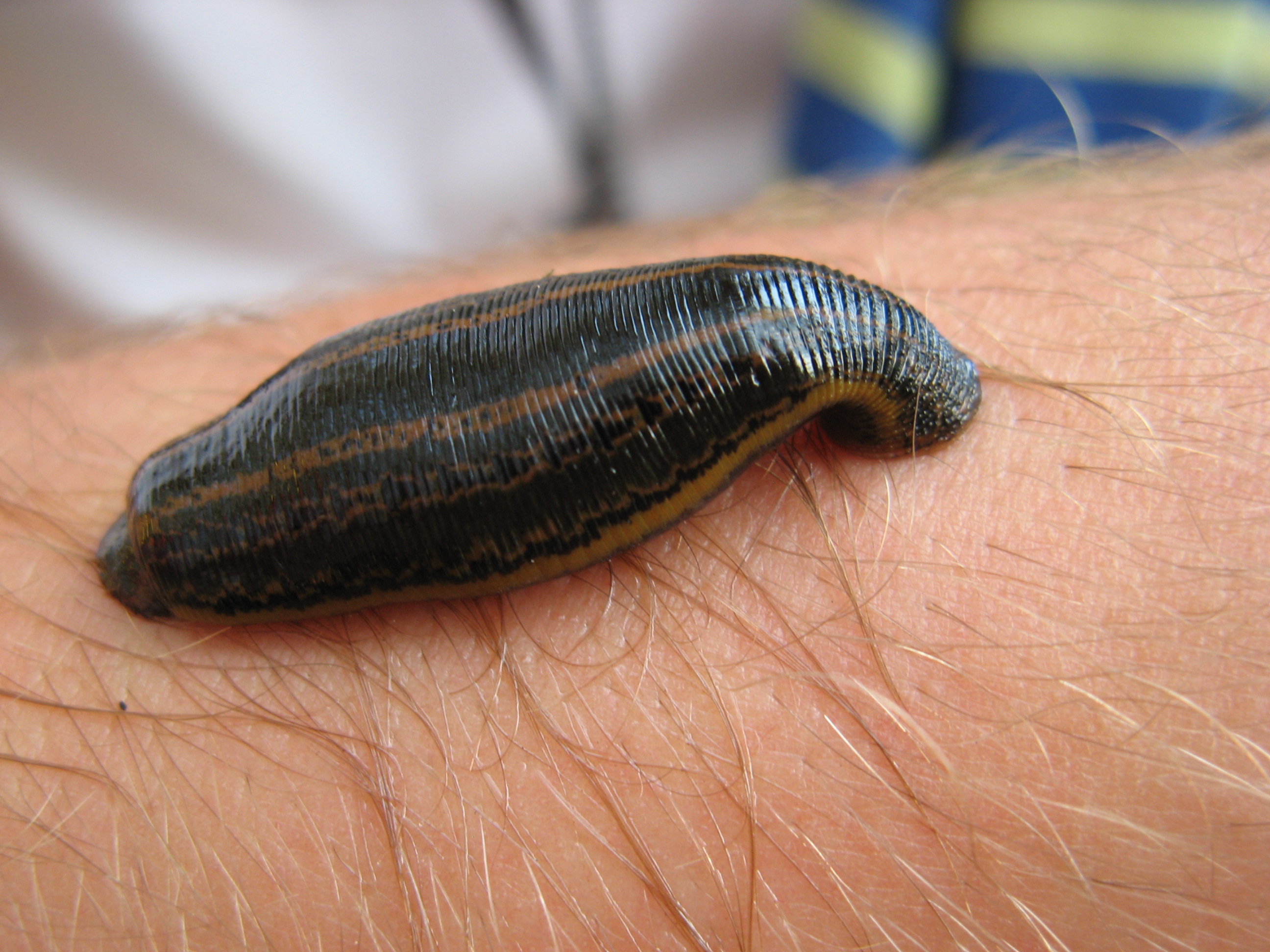 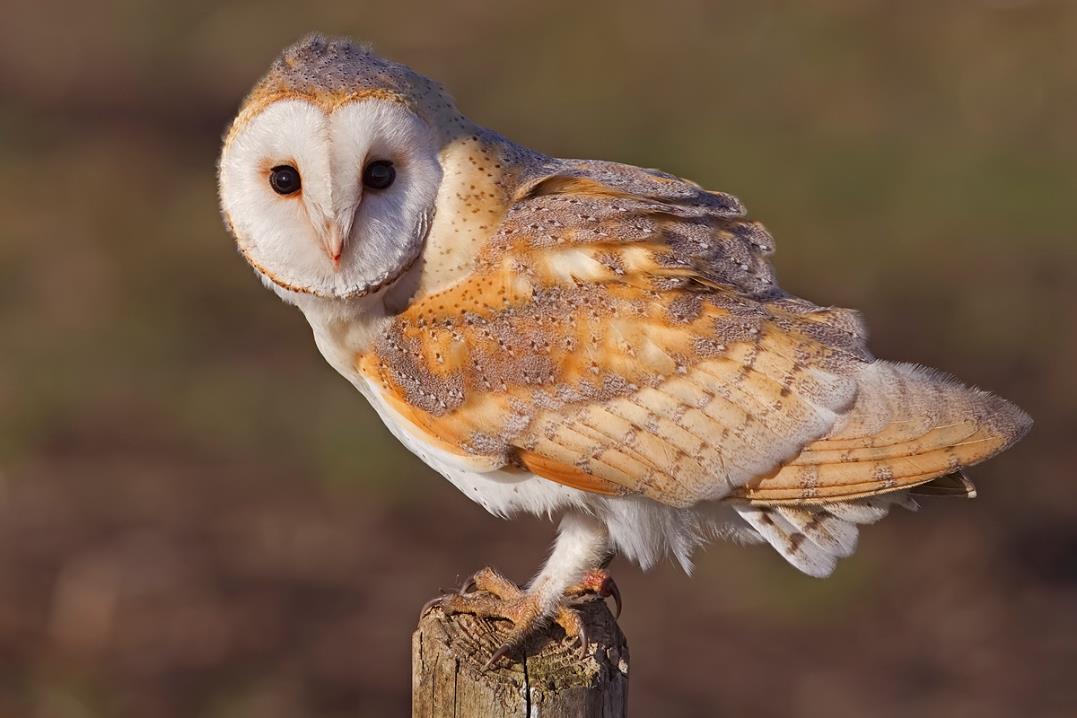 ?
SOVA PÁLENÁ
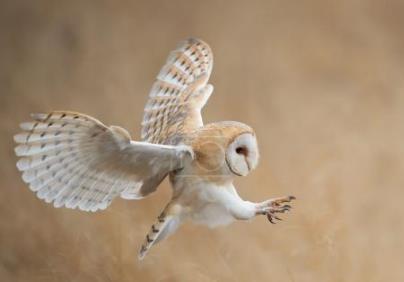 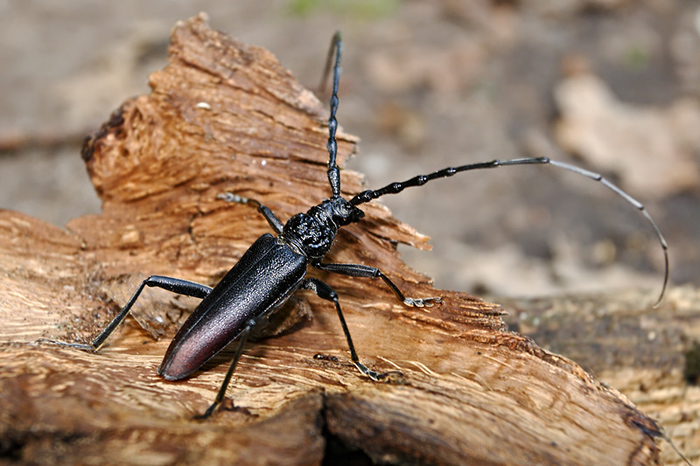 ?
TESAŘÍK OBROVSKÝ
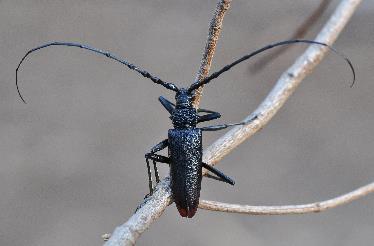 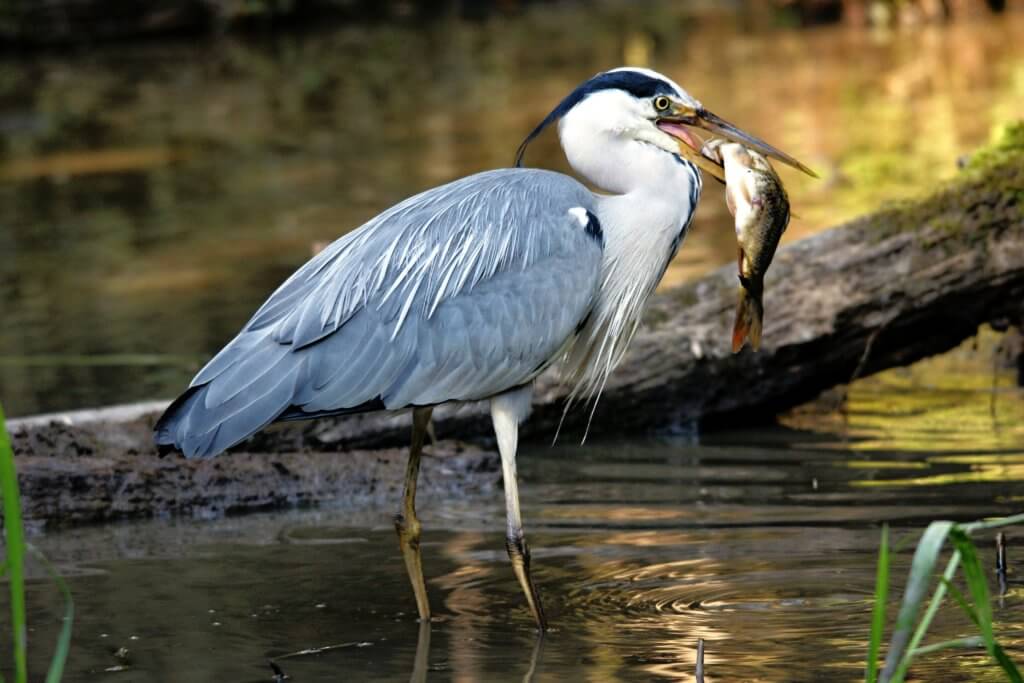 VOLAVKA POPELAVÁ
?
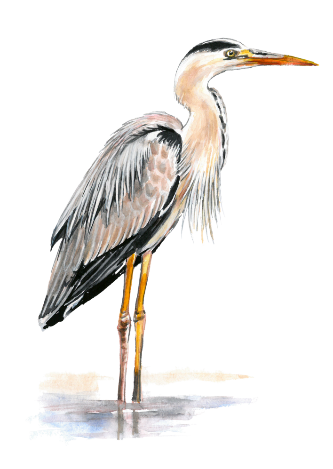 ?
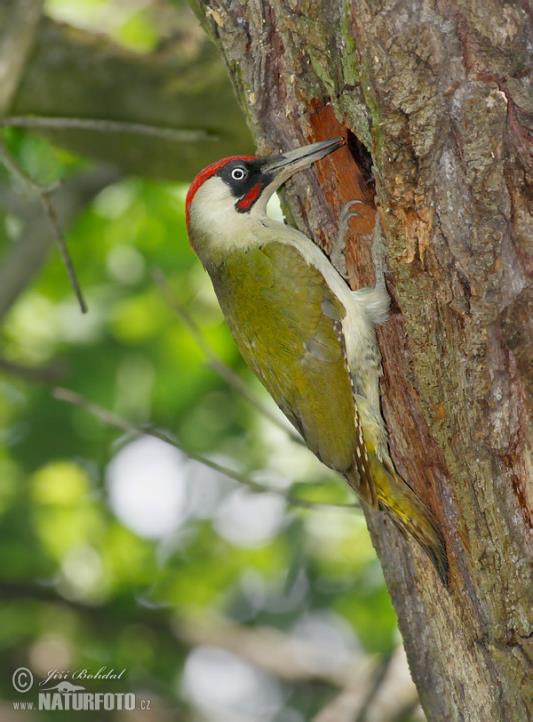 ŽLUNA ZELENÁ
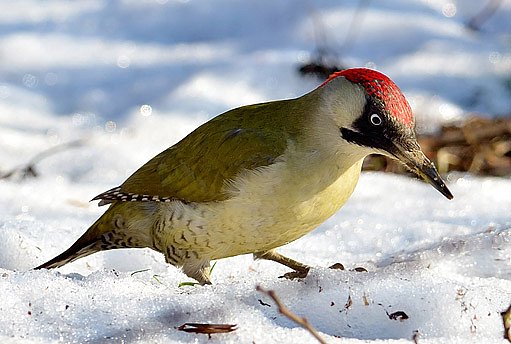 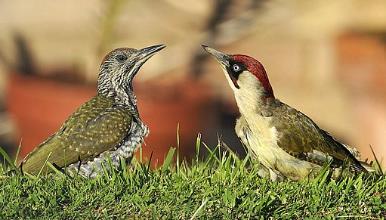 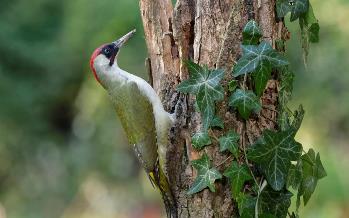 ?
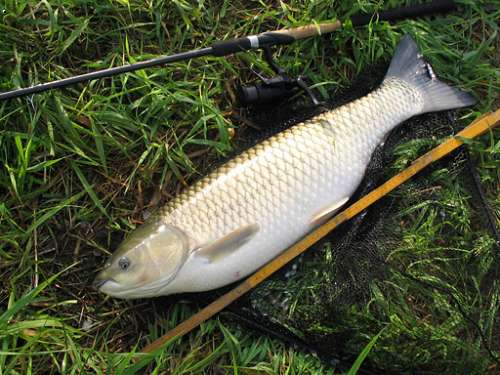 AMUR BÍLÝ
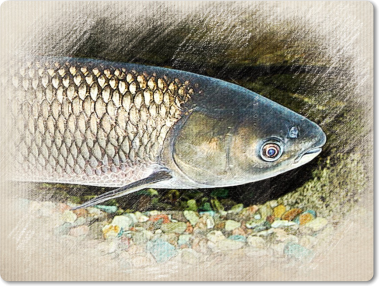 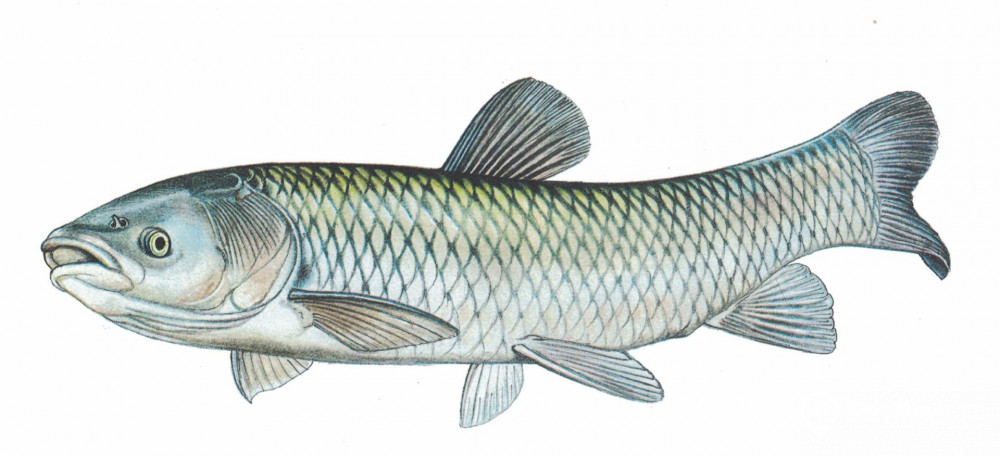 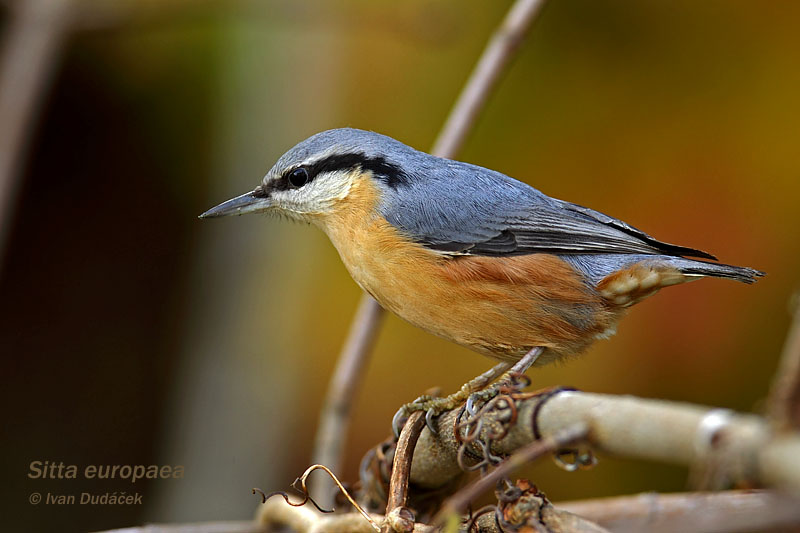 BRHLÍK LESNÍ
?
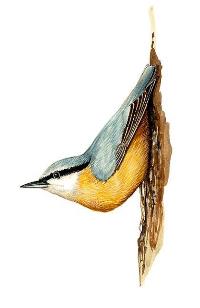 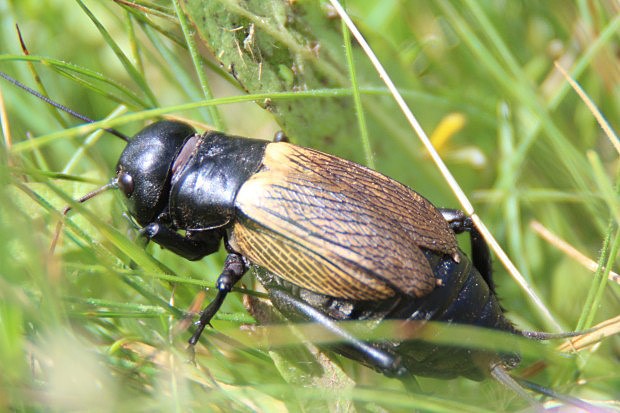 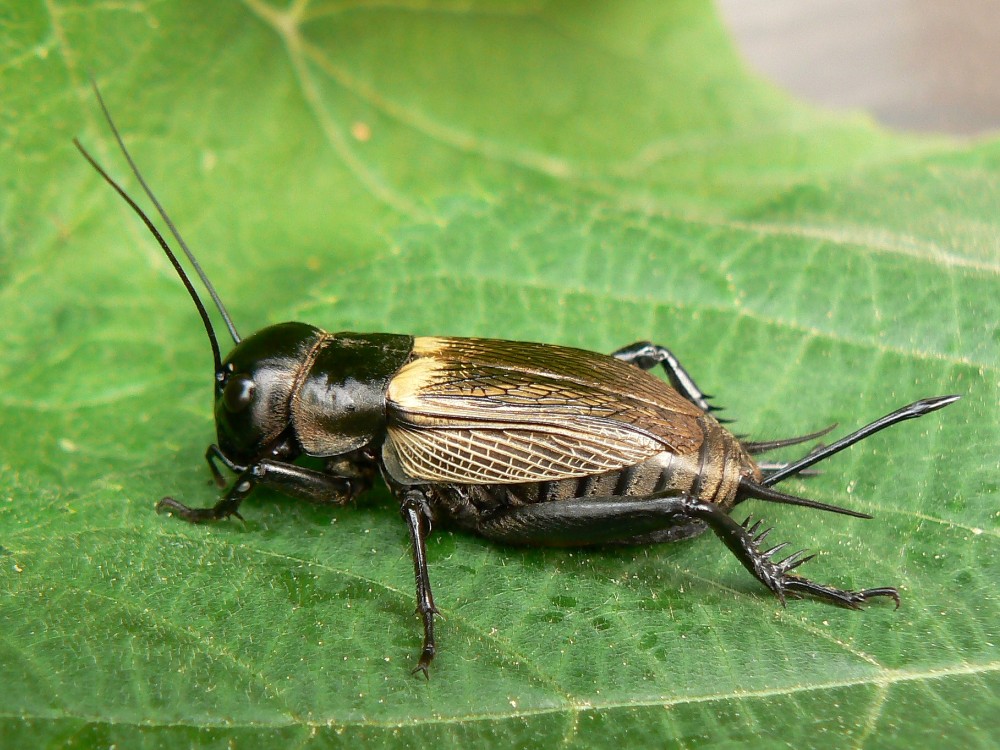 CVRČEK POLNÍ
?
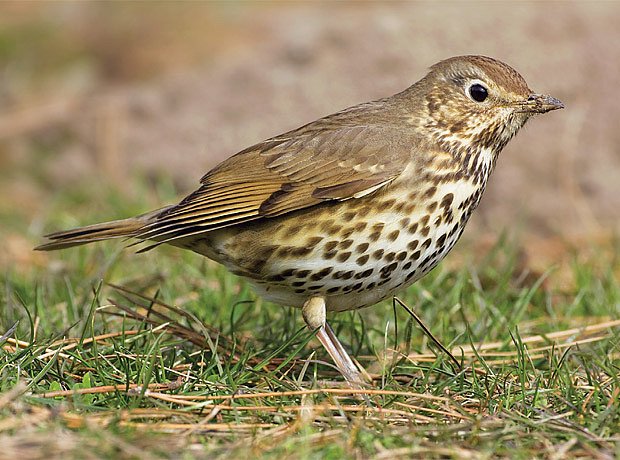 DROZD ZPĚVNÝ
?
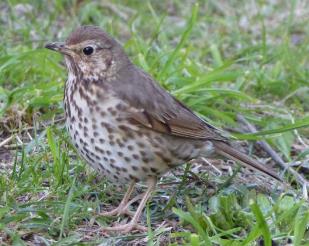 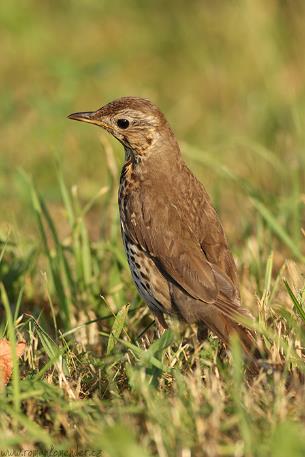 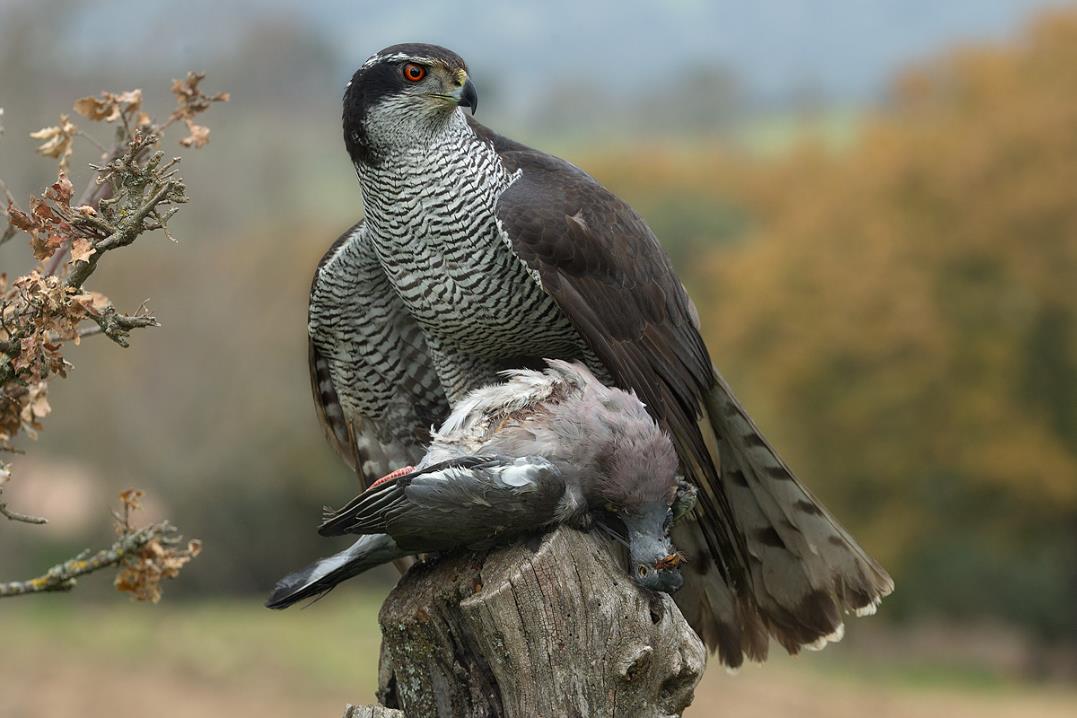 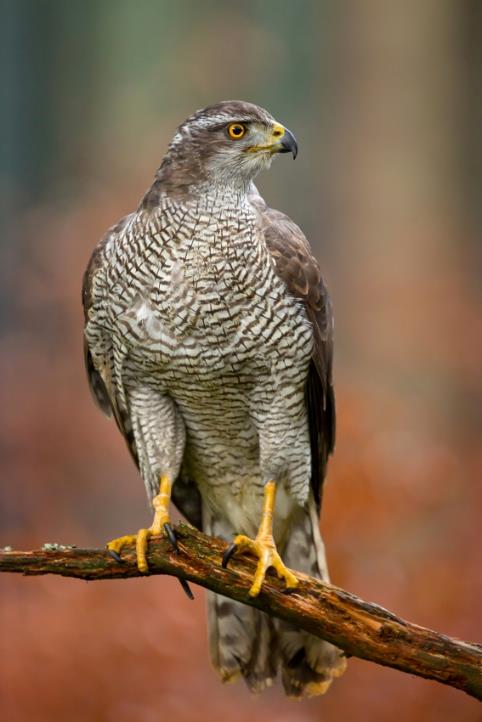 ?
JESTŘÁB LESNÍ
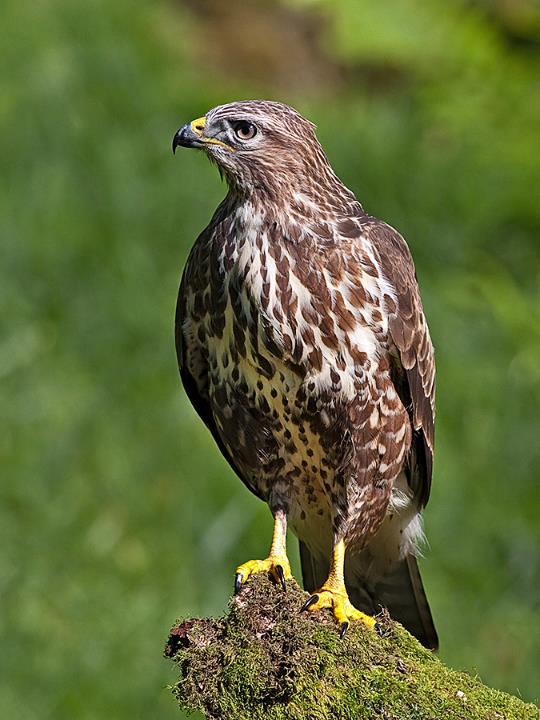 ?
KÁNĚ LESNÍ
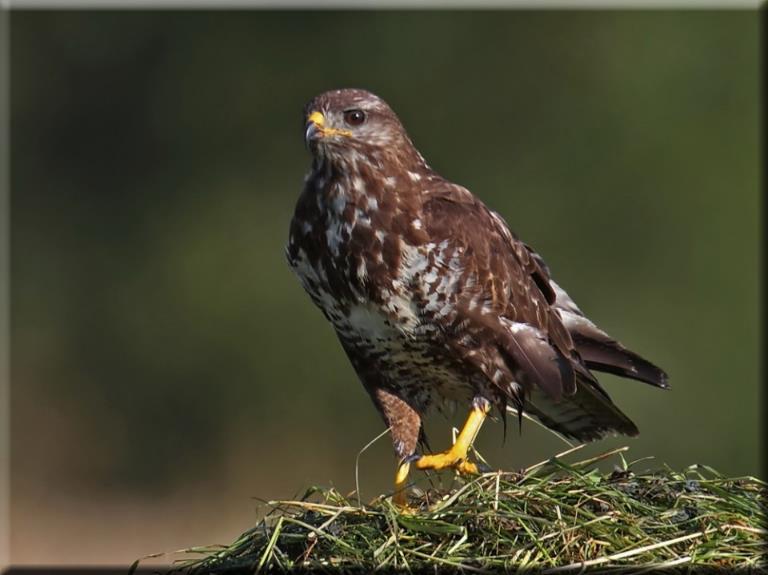 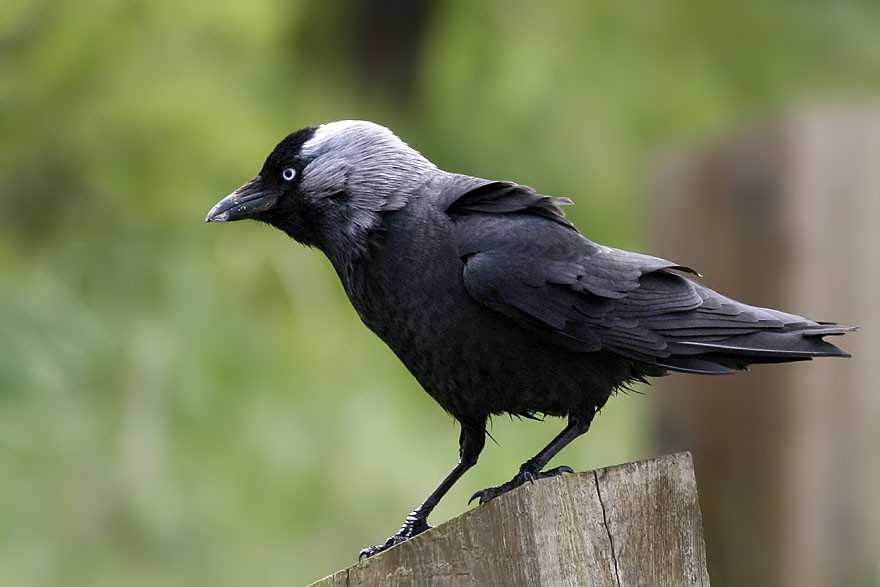 KAVKA OBECNÁ
?
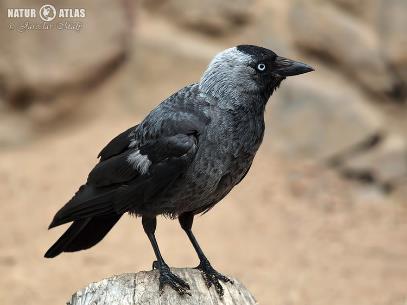 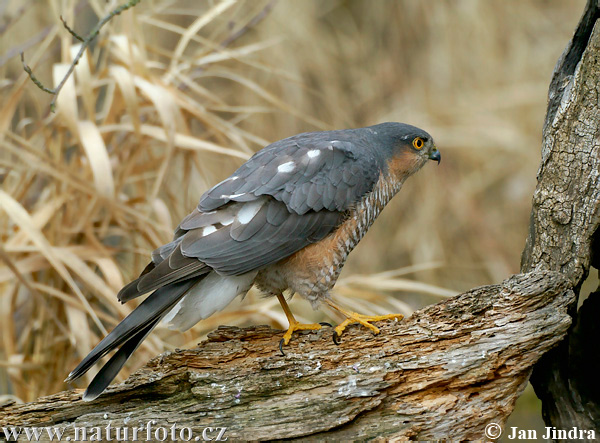 ?
KRAHUJEC OBECNÝ
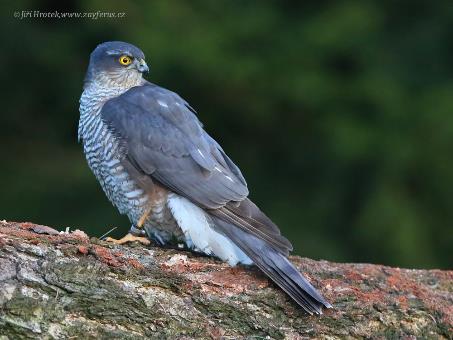 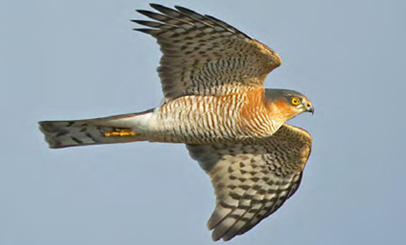 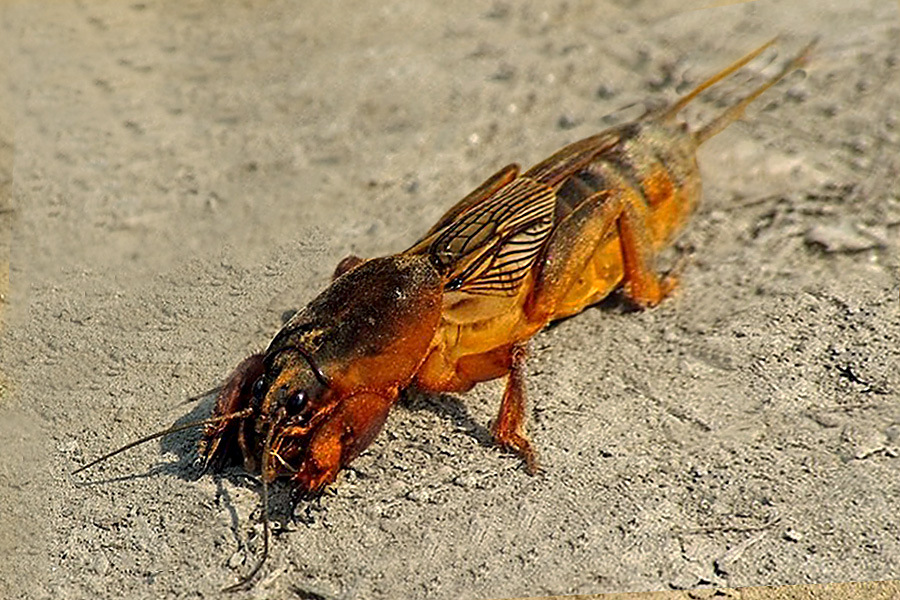 KRTONOŽKA OBECNÁ
?
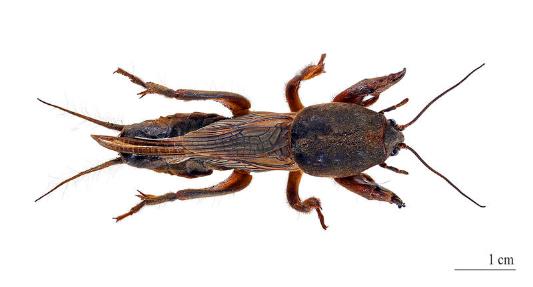 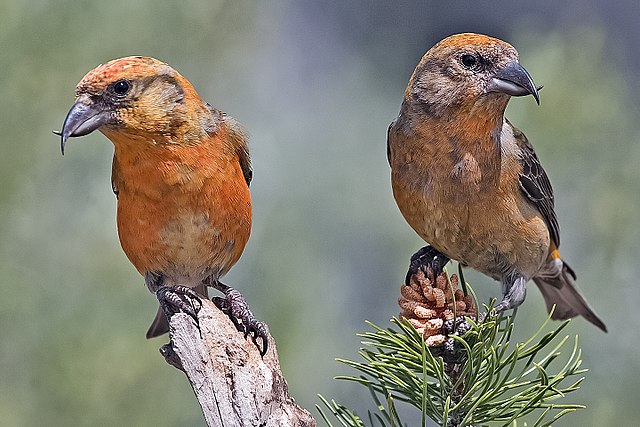 ?
KŘIVKA OBECNÁ
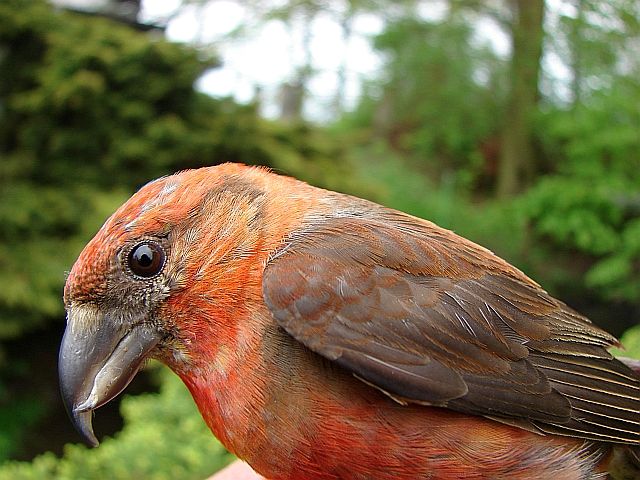 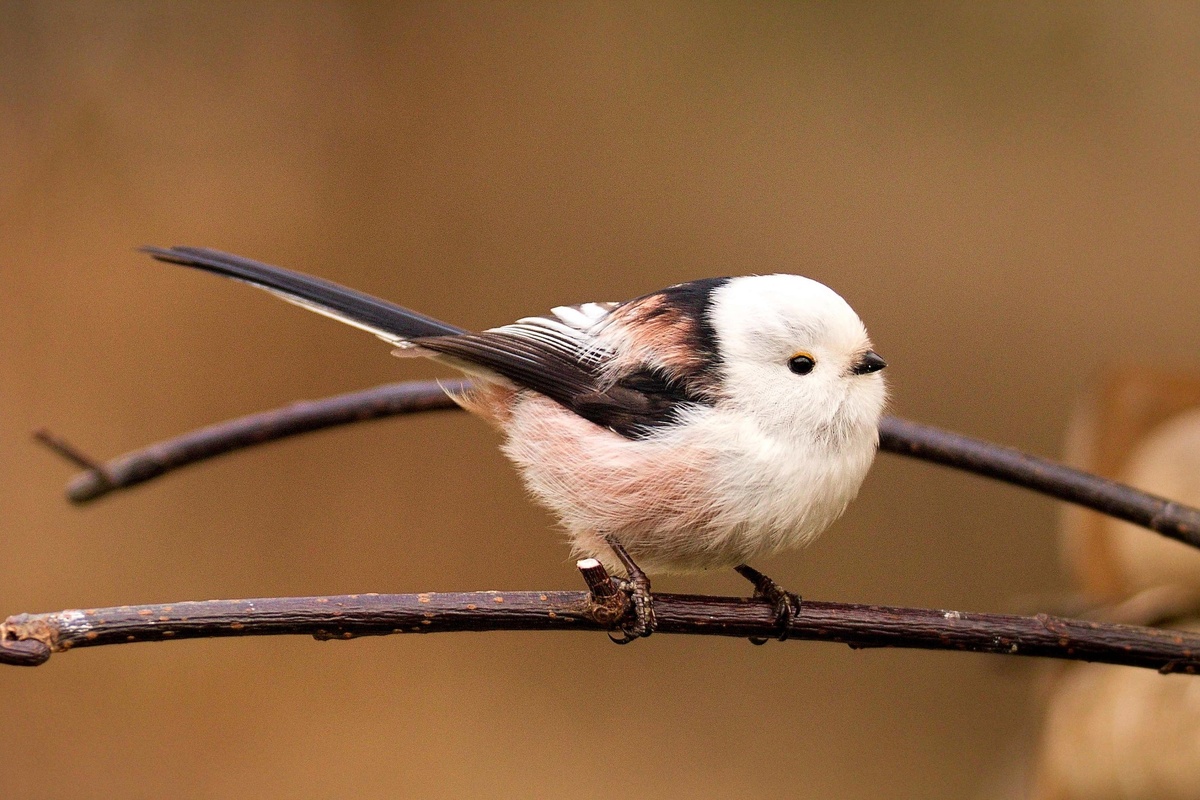 MLYNAŘÍK DLOUHOOCASÝ
?
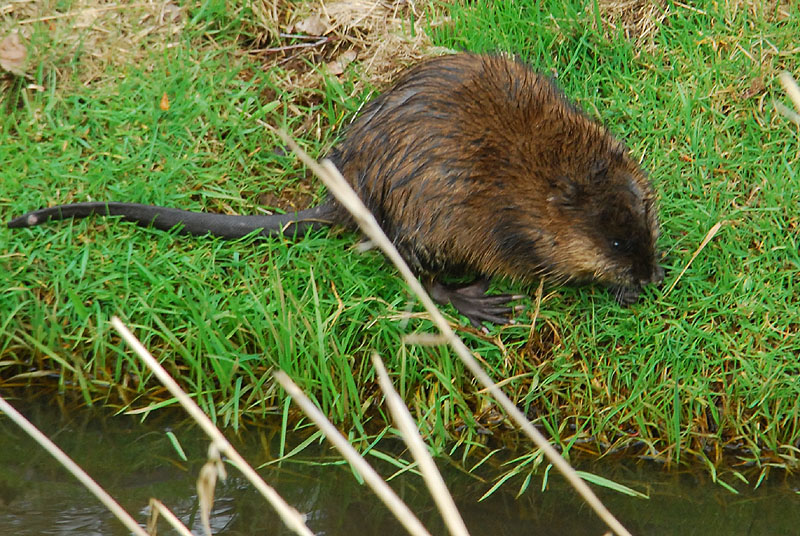 ?
ONDATRA PIŽMOVÁ
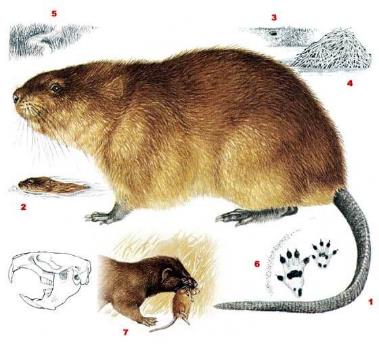 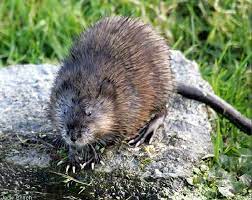 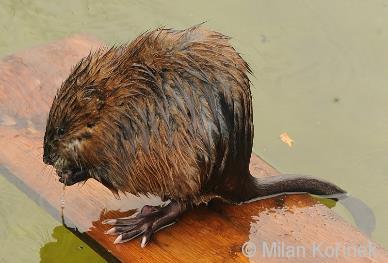 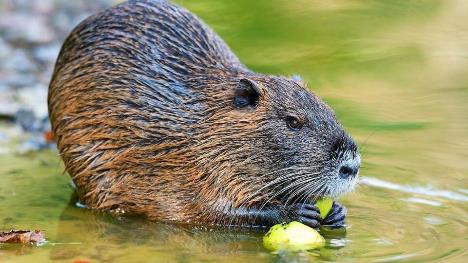 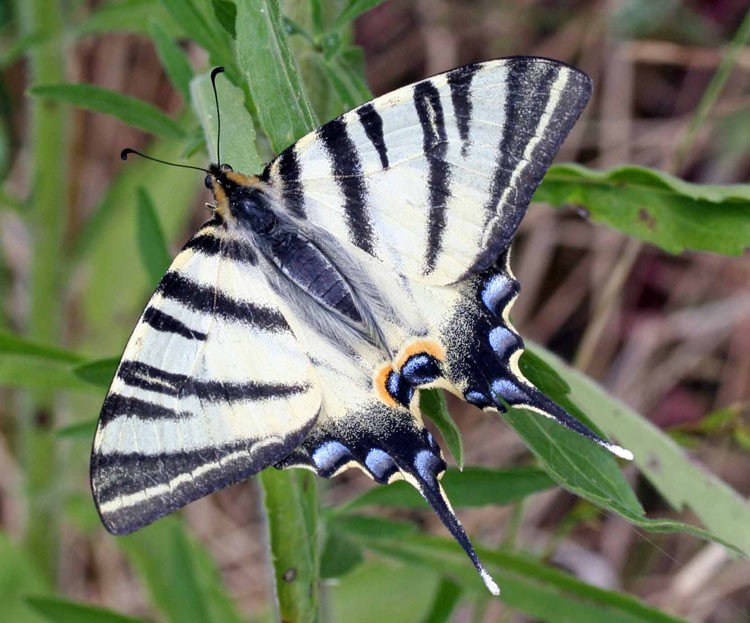 OTAKÁREK OVOCNÝ
?
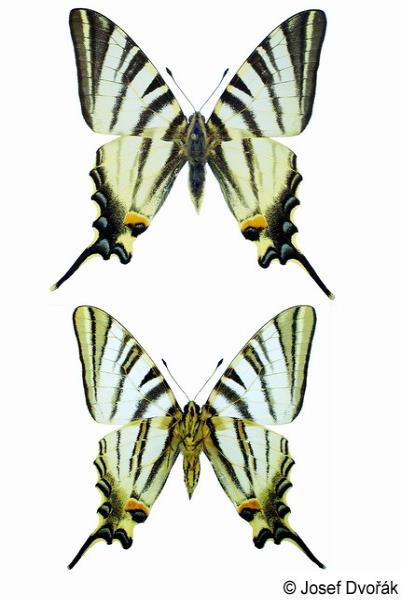 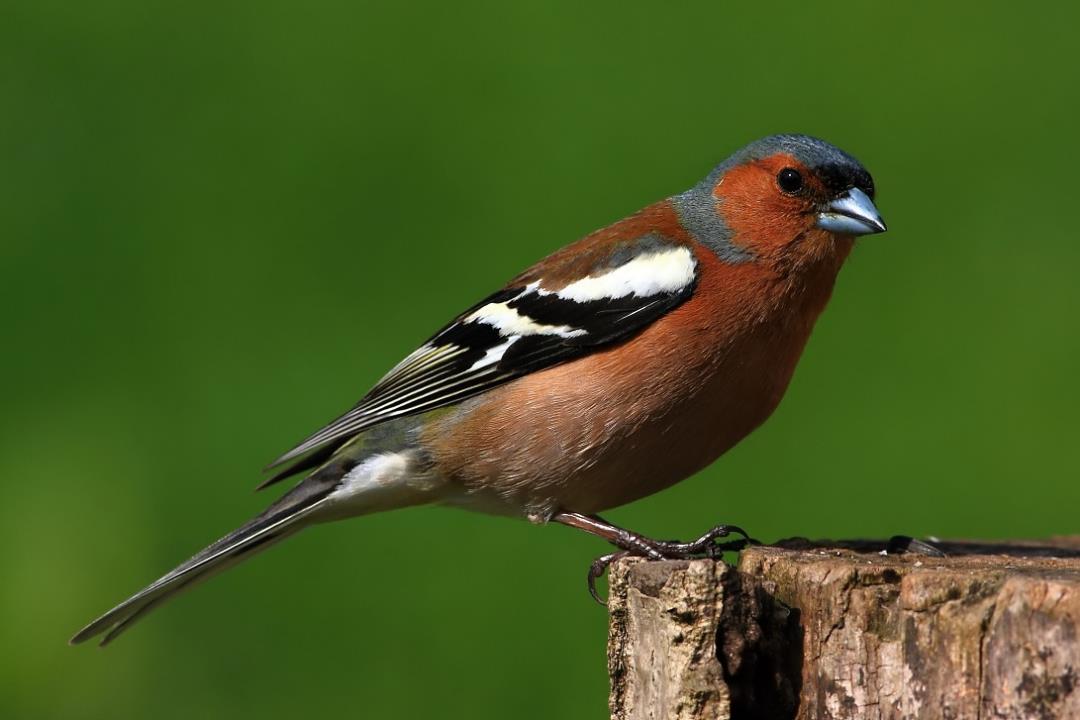 ?
PĚNKAVA OBECNÁ
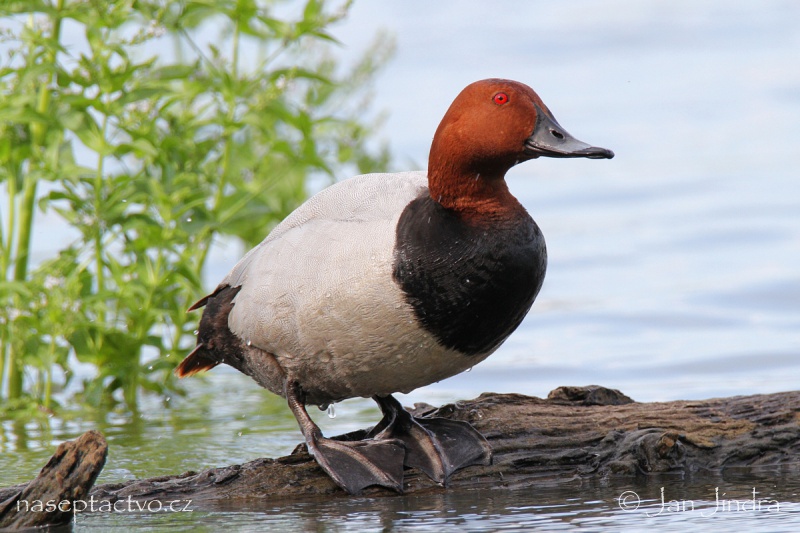 ?
POLÁK VELKÝ
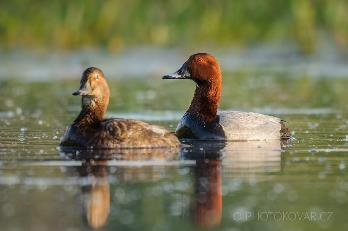 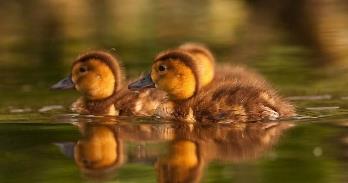 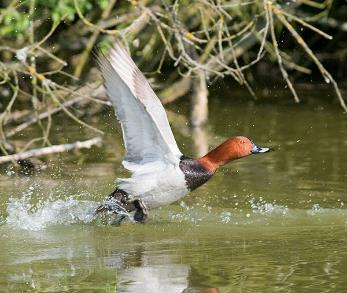 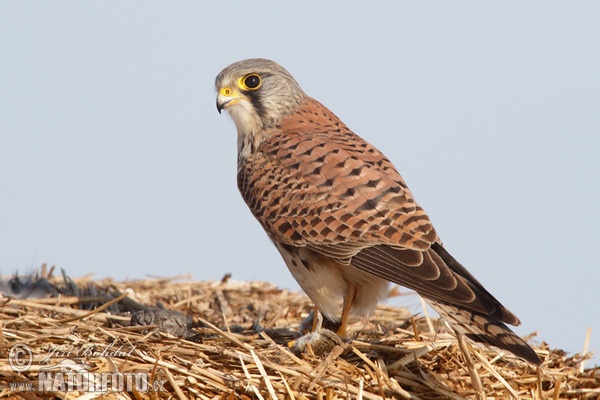 ?
POŠTOLKA OBECNÁ
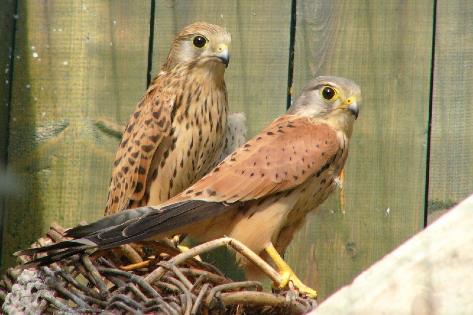 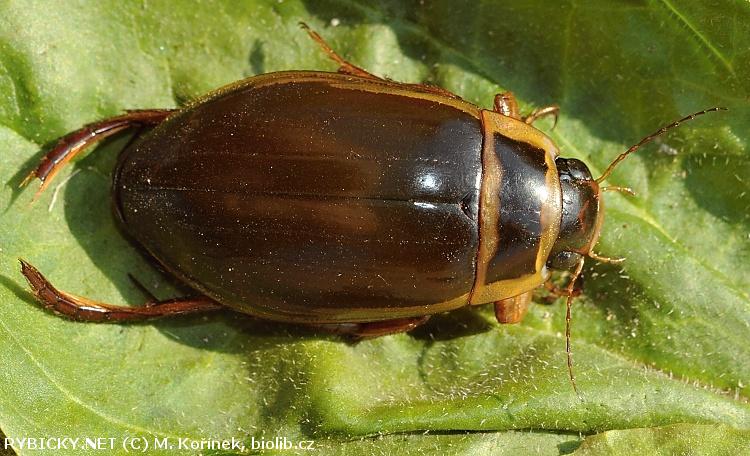 ?
POTÁPNÍK VROUBENÝ
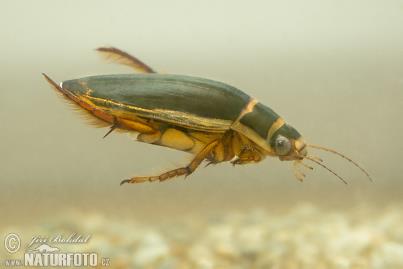 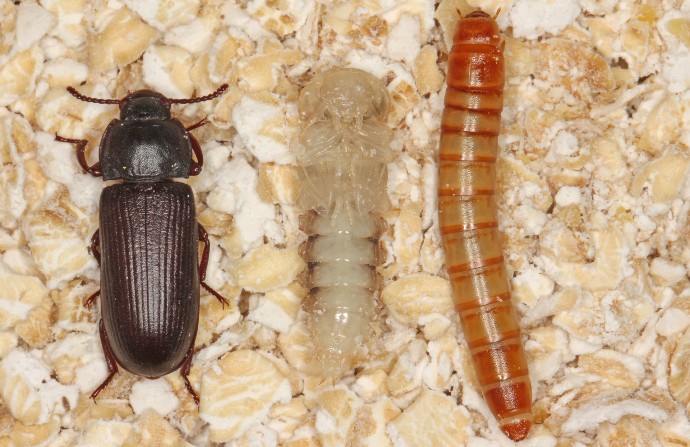 ?
POTEMNÍK MOUČNÝ
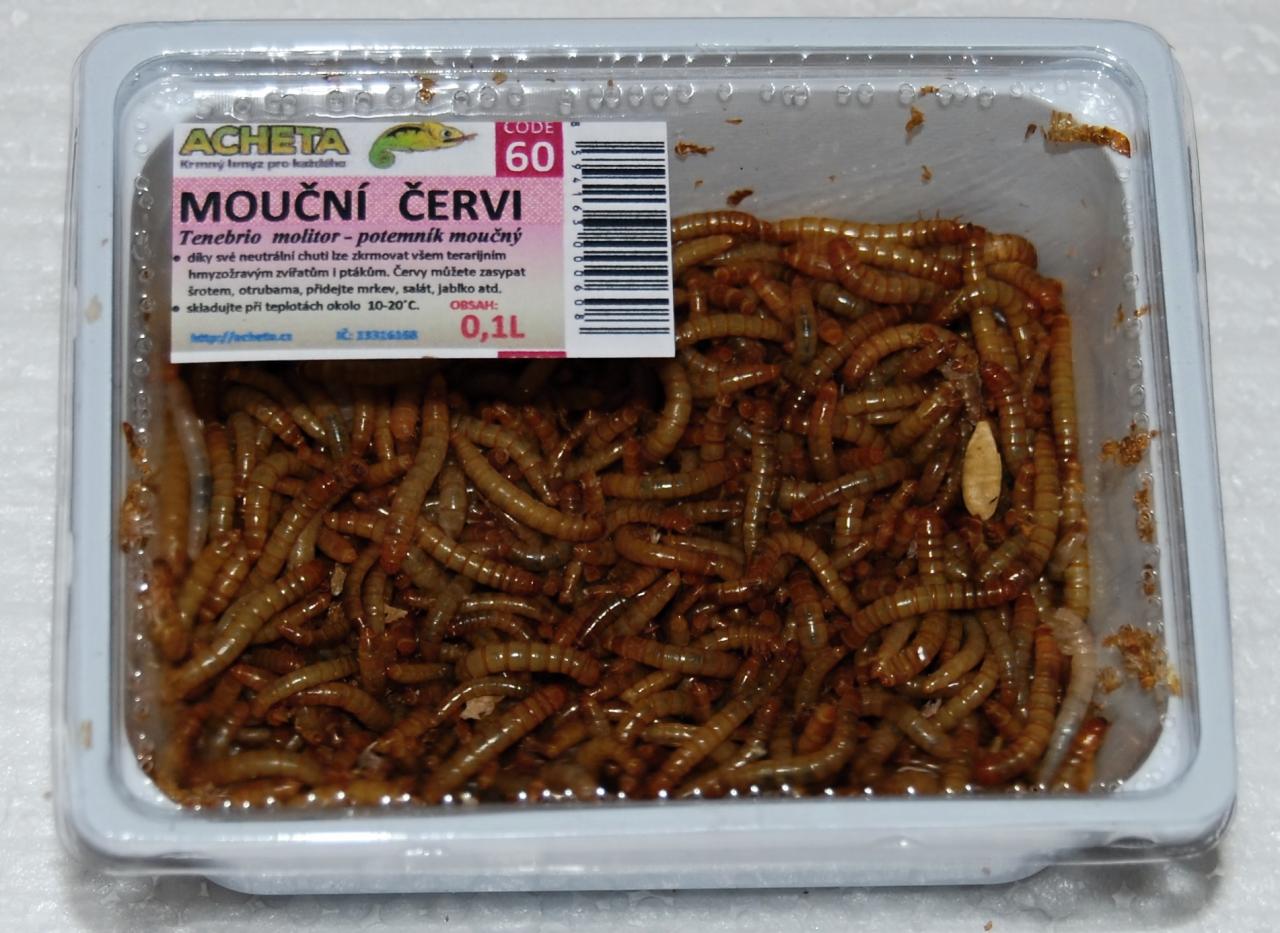 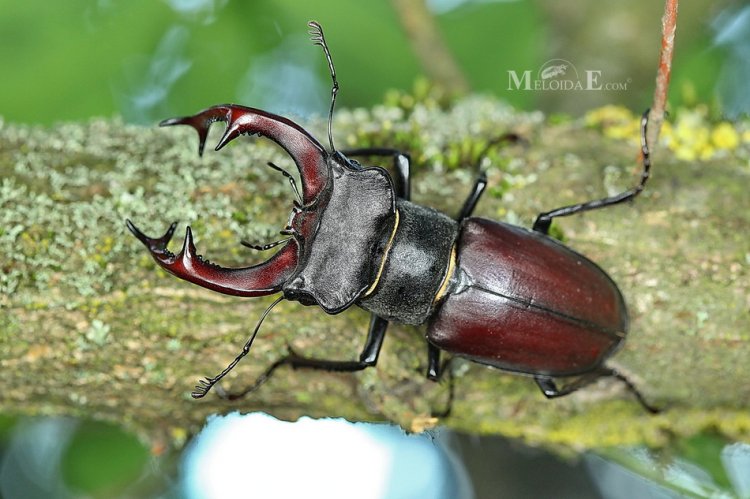 ?
ROHÁČ OBECNÝ
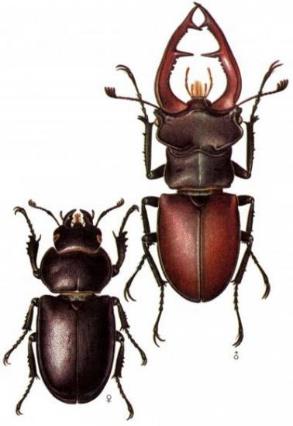 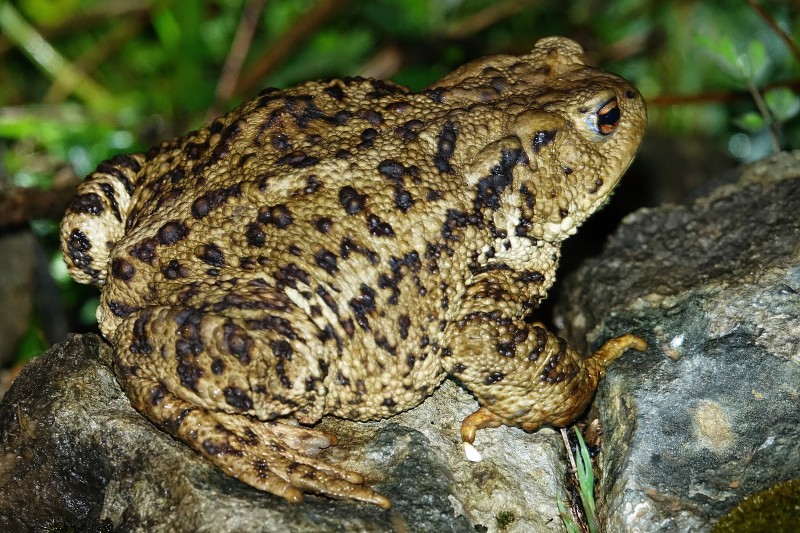 ?
ROPUCHA OBECNÁ
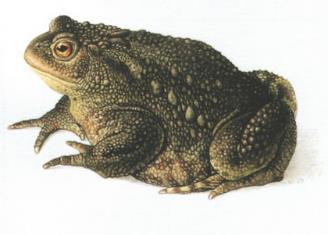 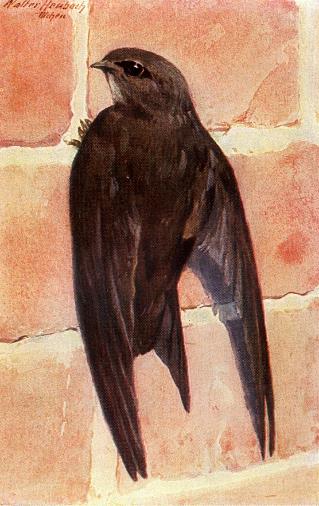 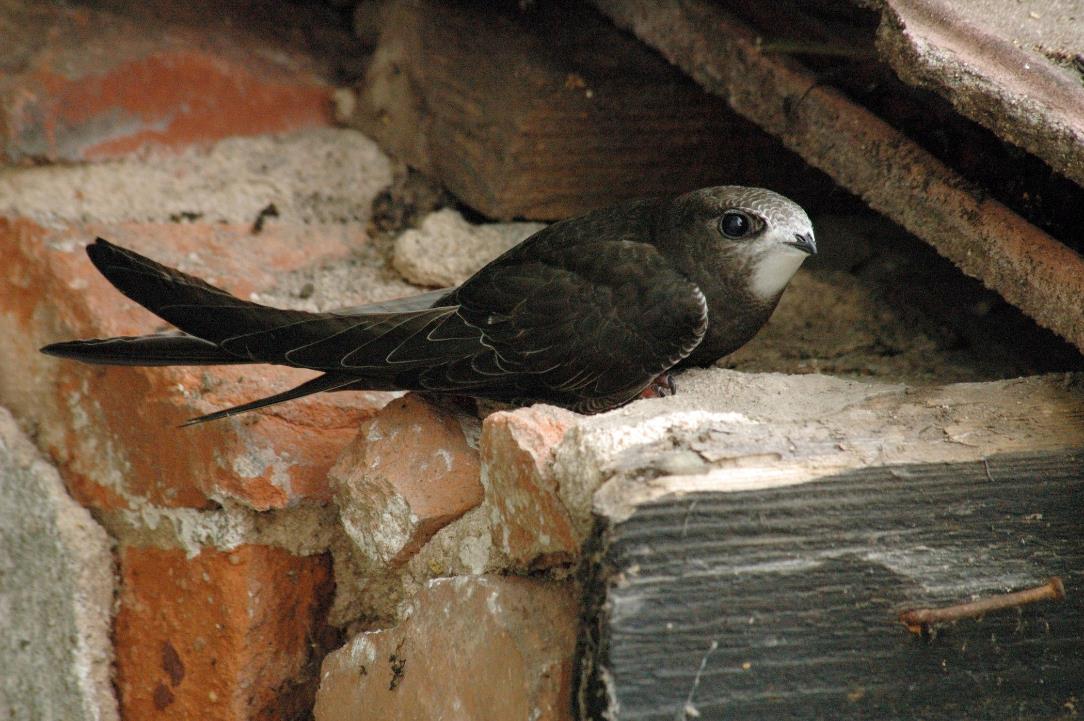 ?
RORÝS OBECNÝ
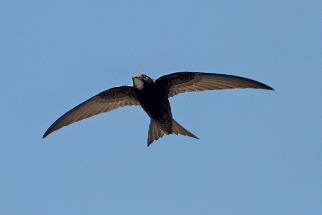 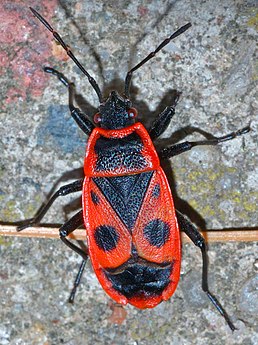 ?
RUMĚNICE POSPOLNÁ
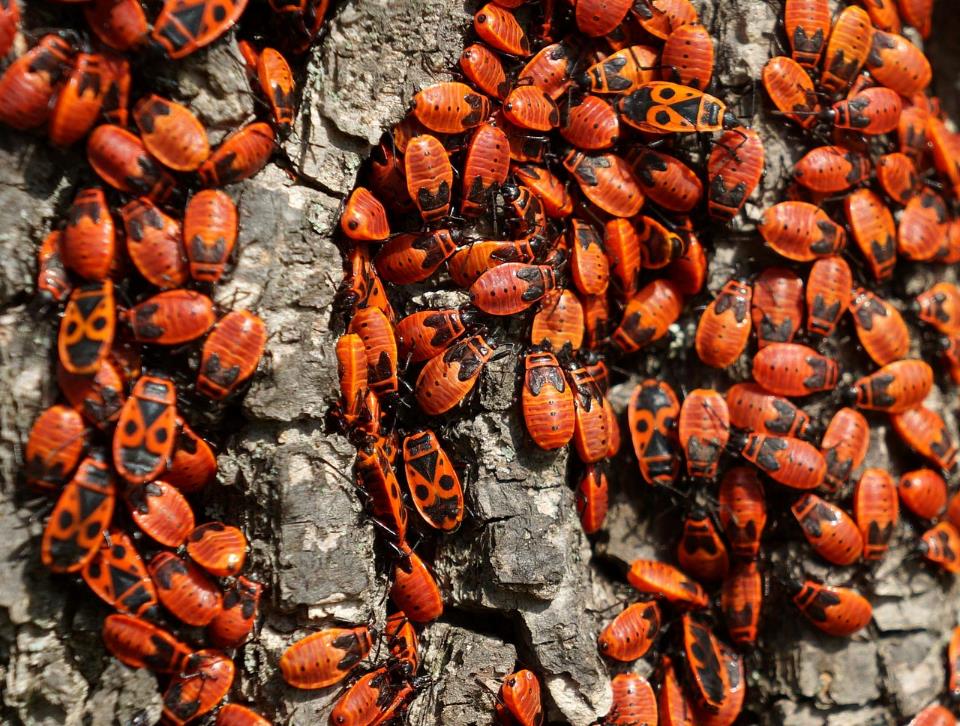 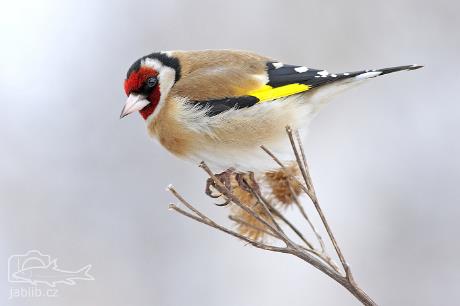 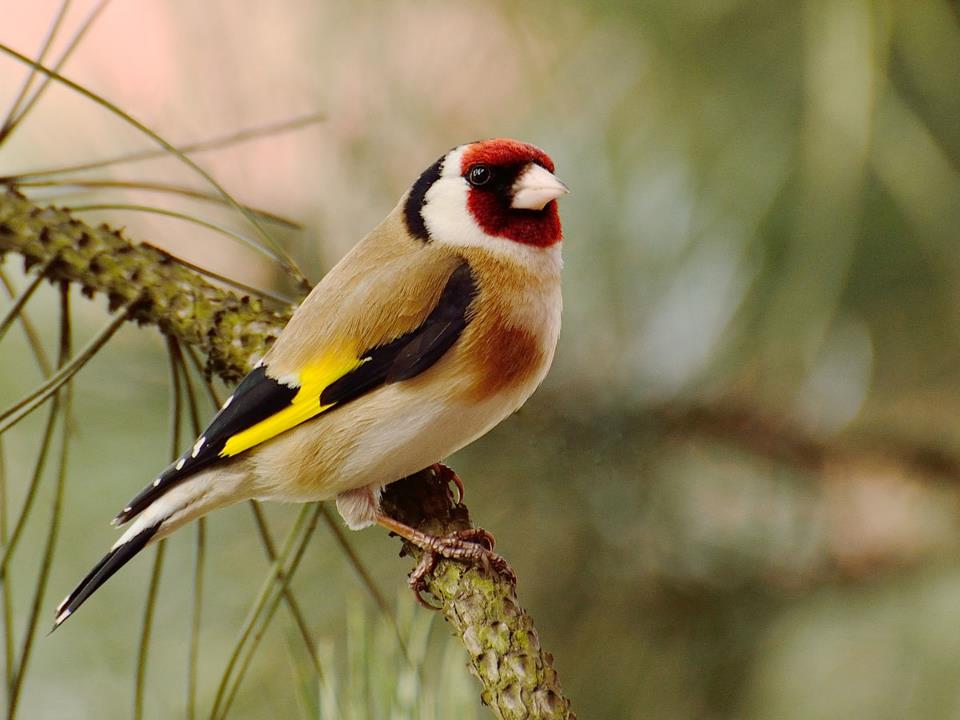 ?
STEHLÍK OBECNÝ
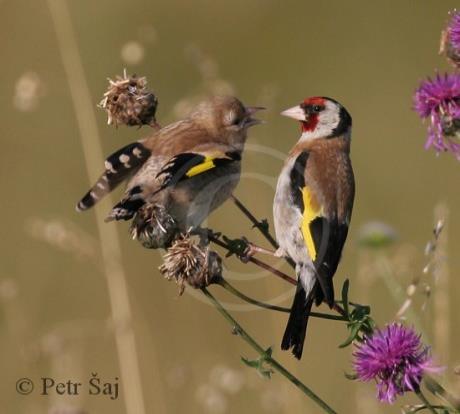 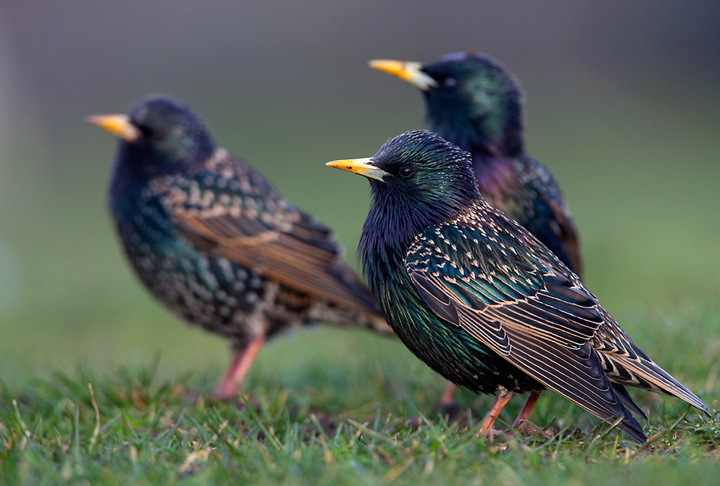 ?
ŠPAČEK OBECNÝ
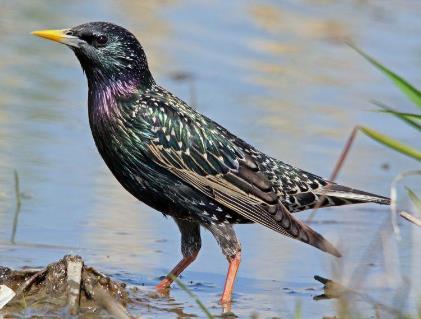 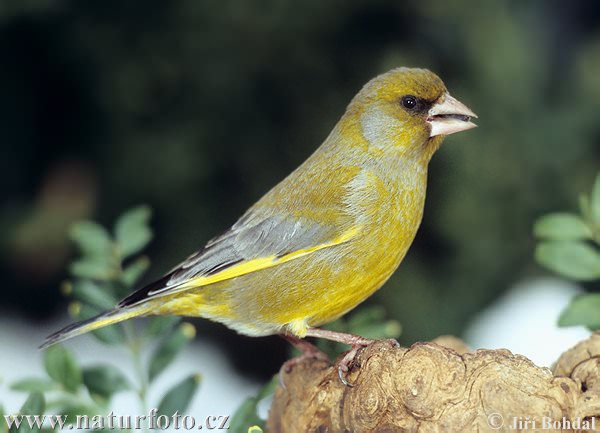 ?
ZVONEK ZELENÝ
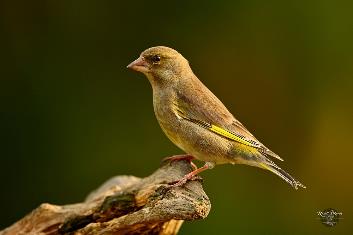 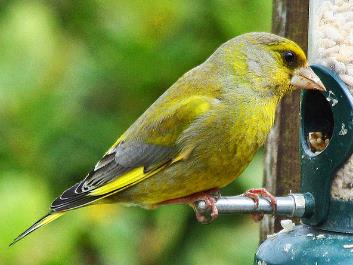 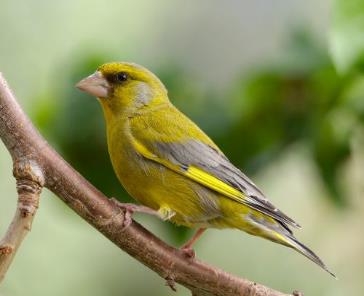